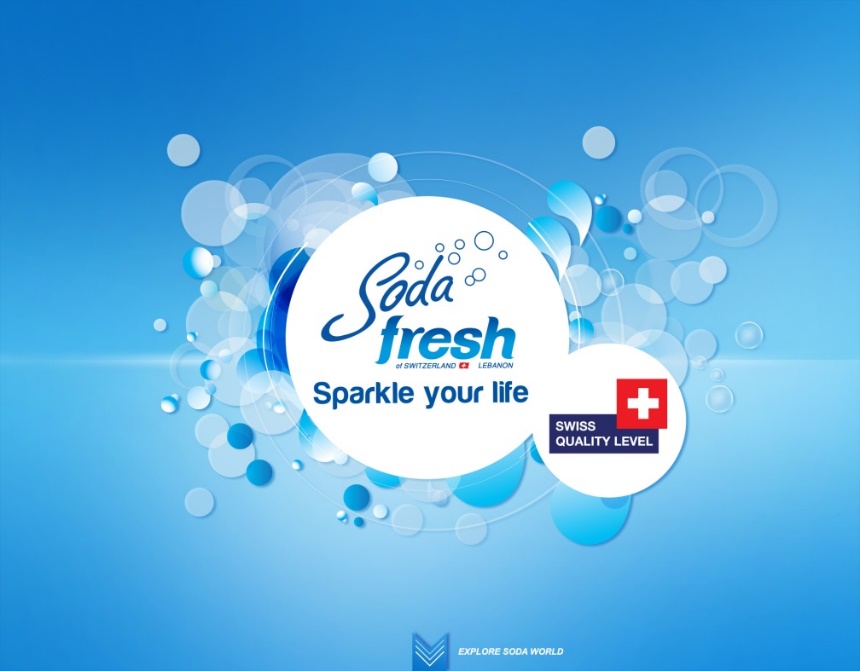 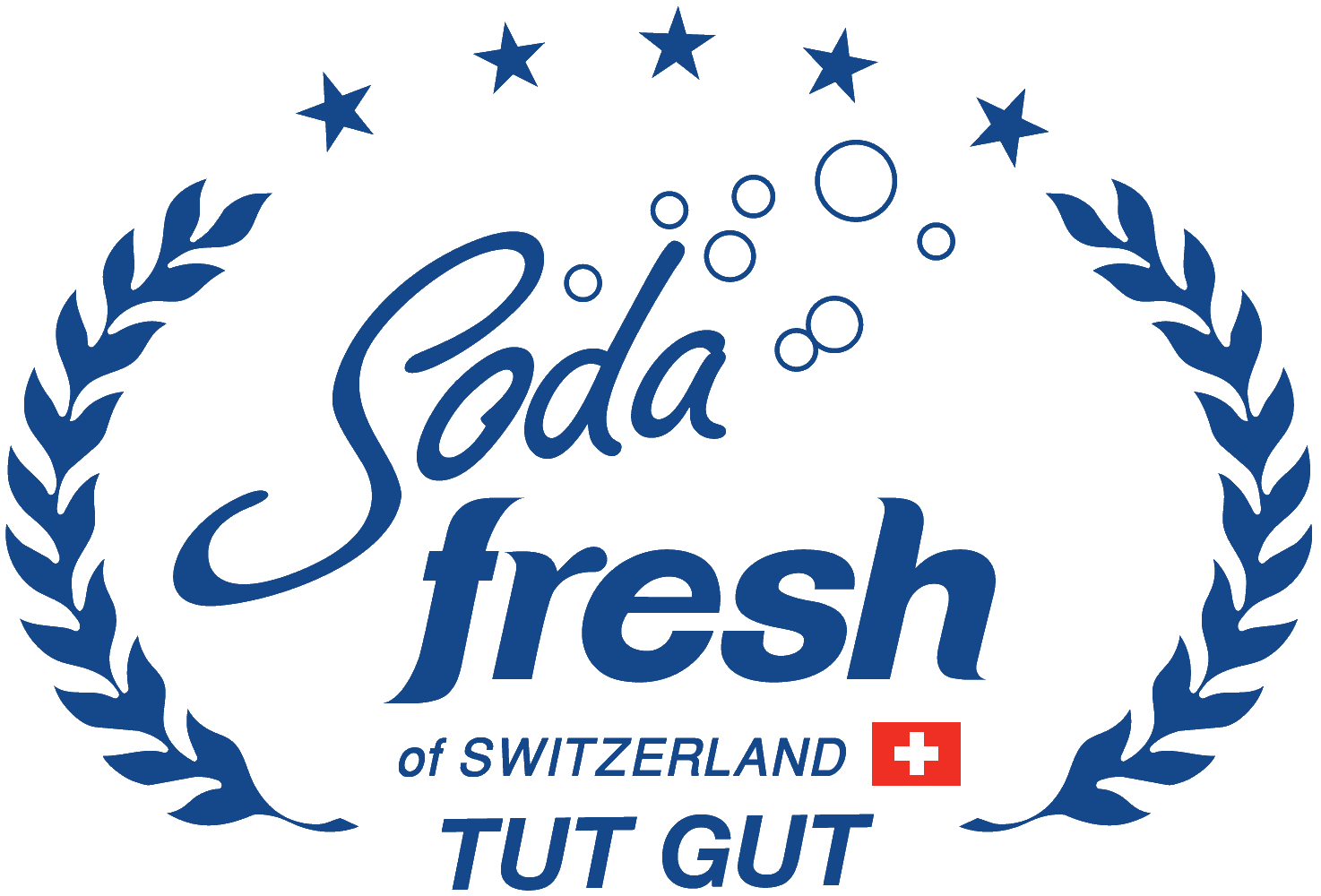 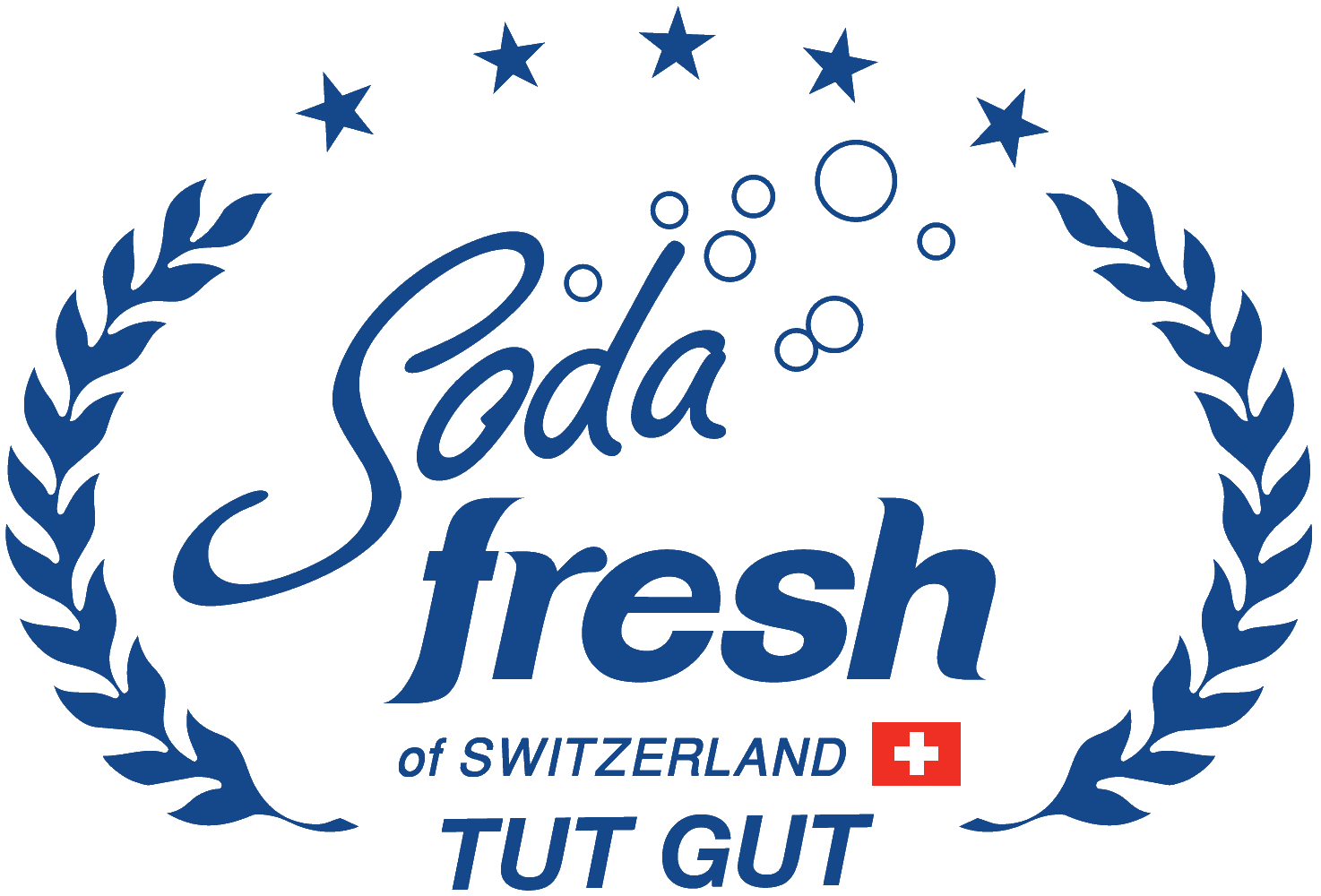 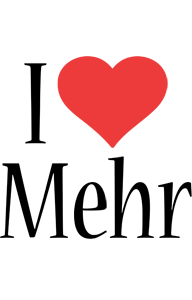 Der Wasserhahn, der mehr kann 6 in 1
Soda Fresh of Switzerland
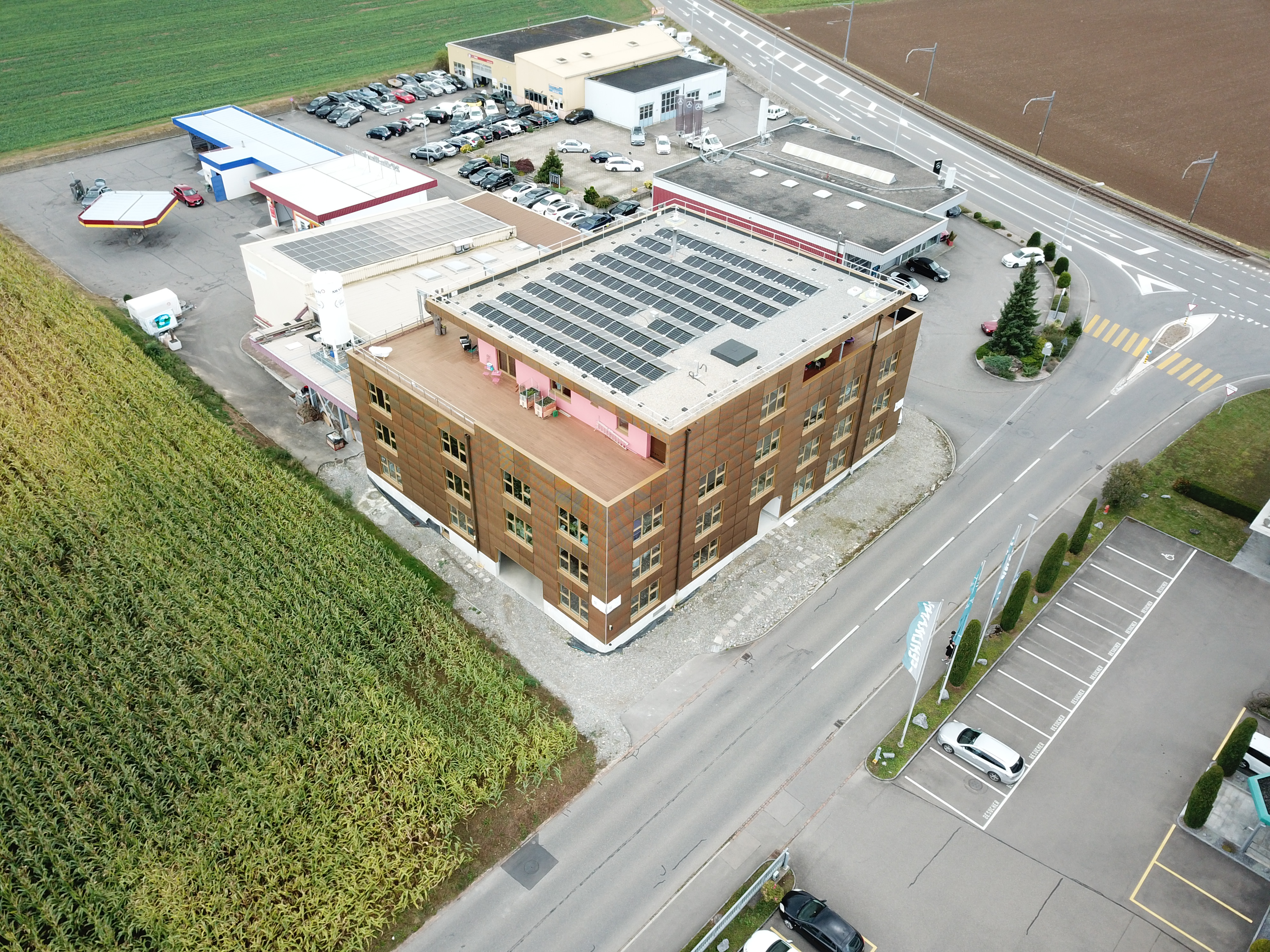 1’000 m3 Holz
Minergie +
80’000 kwh Peak Solar
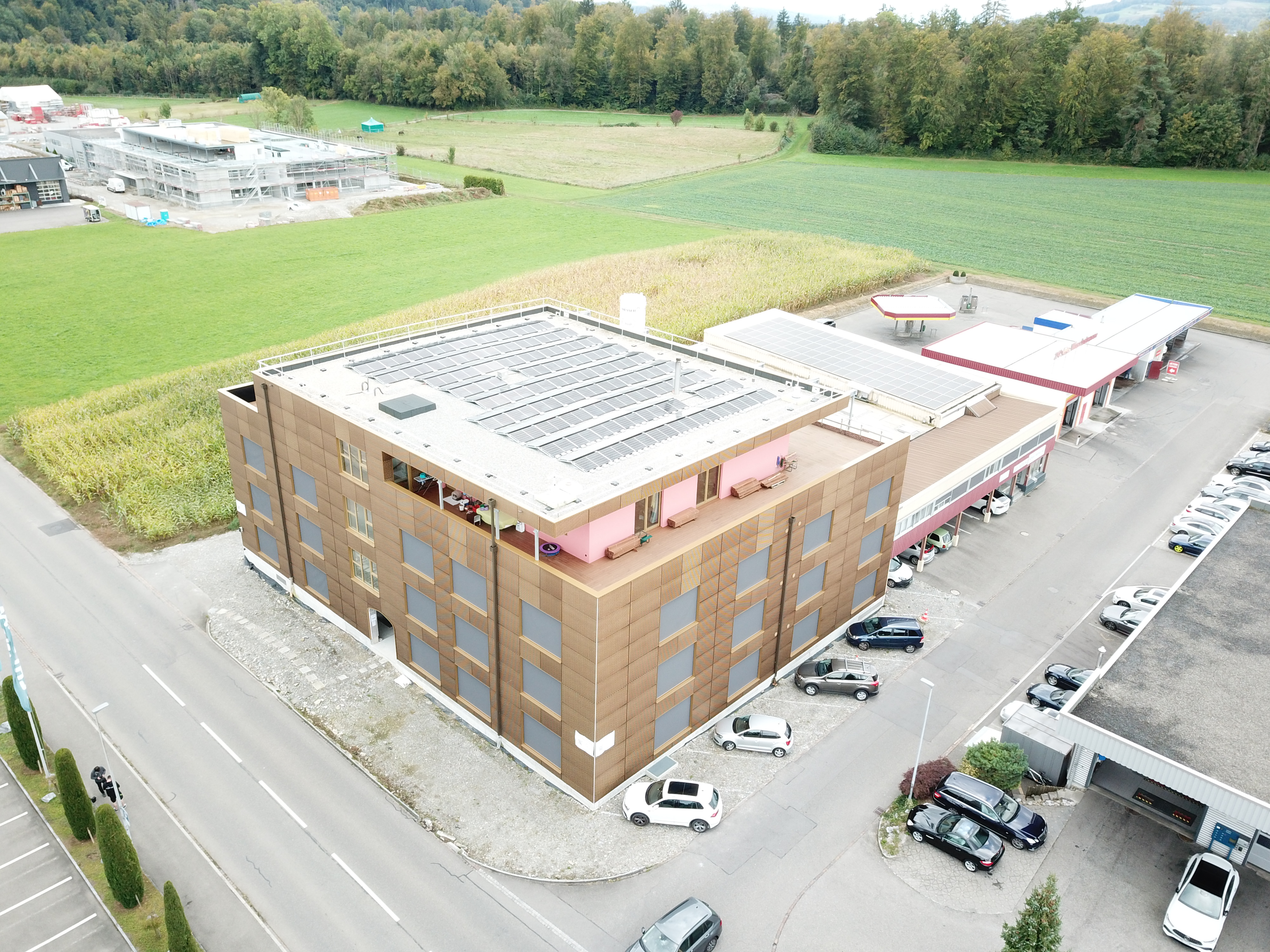 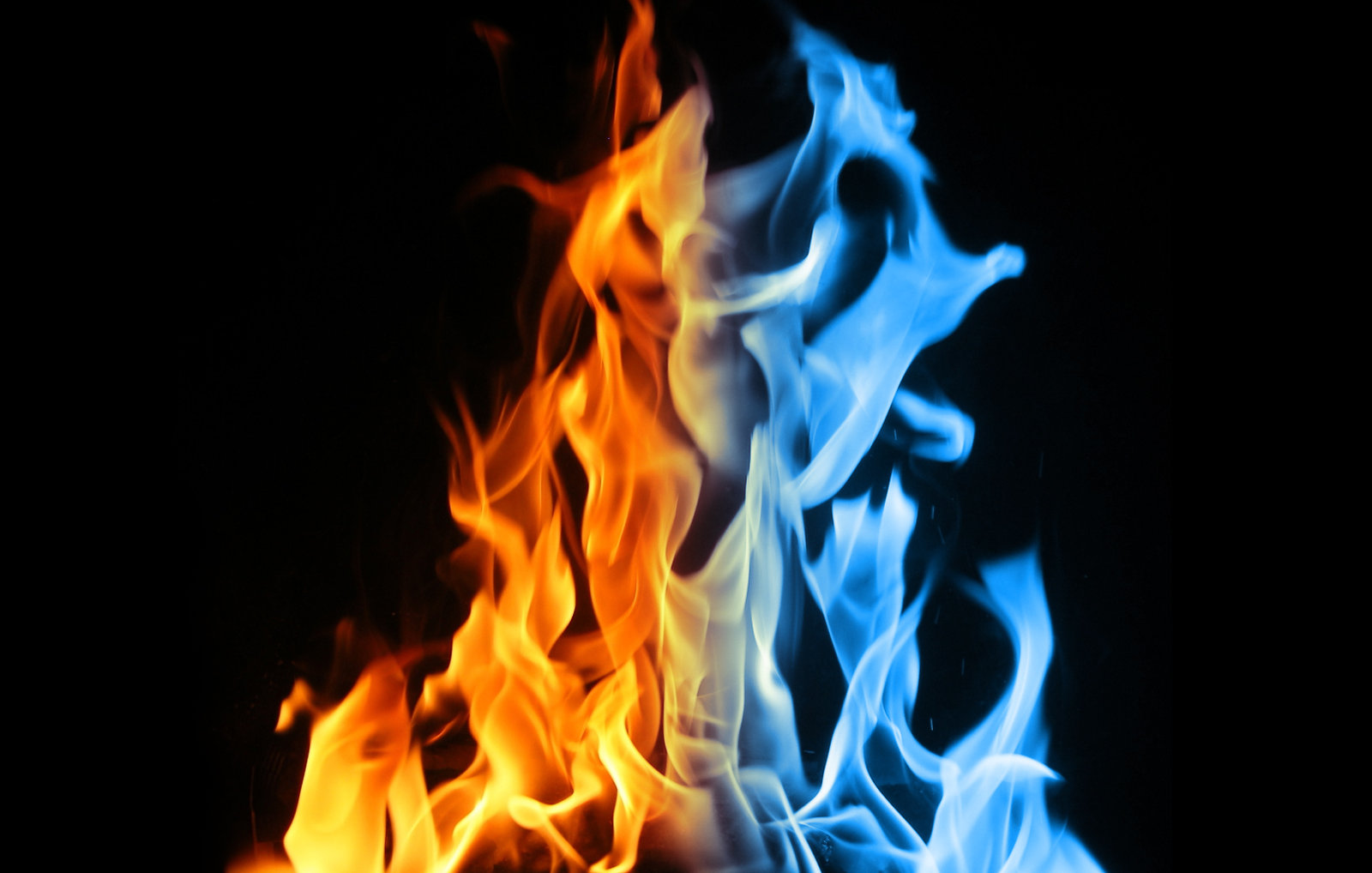 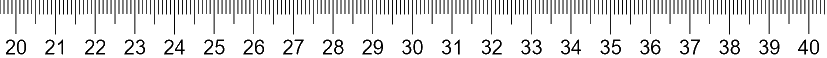 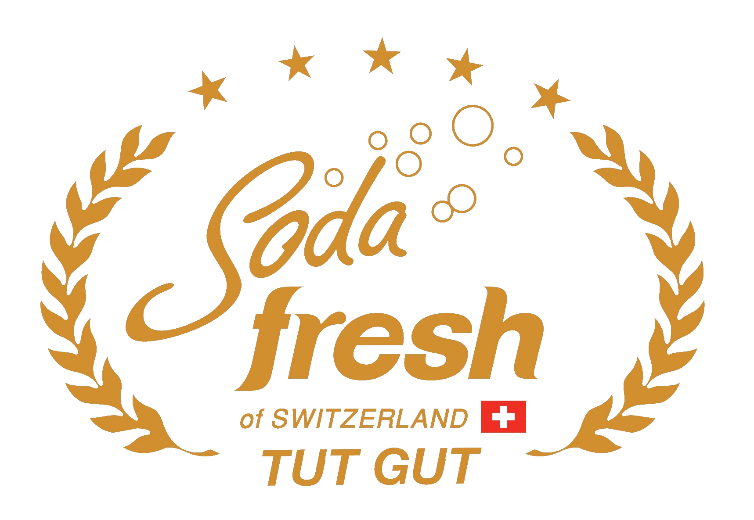 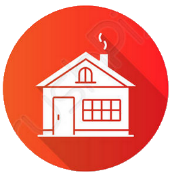 Katalog
Home
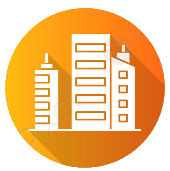 Office
Preisliste 
2022 / 23
Es ist kein Katalog, es ist ein Werkzeug.


Laden dieses Werkzeug auf Ihr Pad oder Handy runter.

Scannen Sie auf den QR Code und die richtige Seite auf unserer Homepage wird geöffnet.
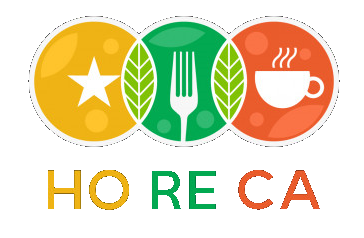 Der Wasserhahn der mehr kann.
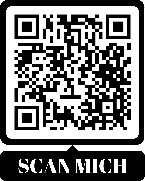 Teil Sortiments-Übersicht
Das ganze Sortiment finden Sie auf der Homepage.
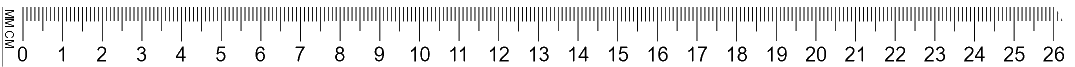 Homepage
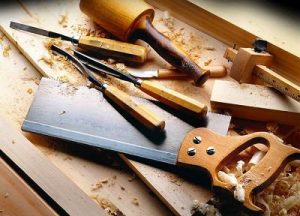 Gefiltert     Gesprudelt       Kochend         Eiskalt
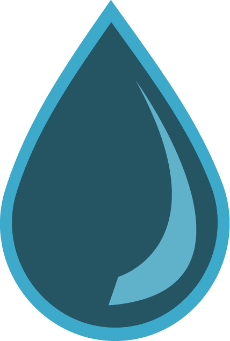 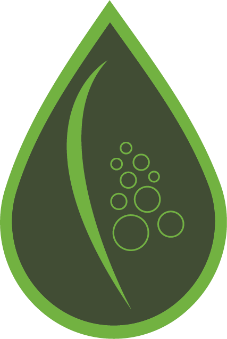 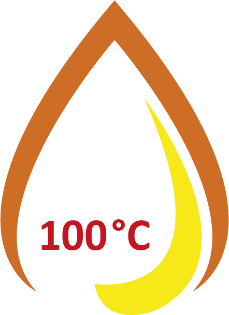 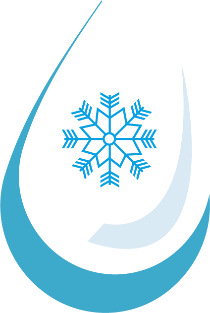 Den Katalog können Sie in digitaler Form von der 
Homepage  herunterladen, so ist er  immer aktuell. 
Wenn Sie dieses Exemplar nicht mehr benötigen,  
geben Sie es bitte weiter.  Vielen Dank.
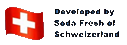 www.soda-fresh.ch
4
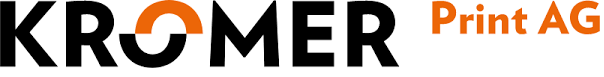 Lenzburg
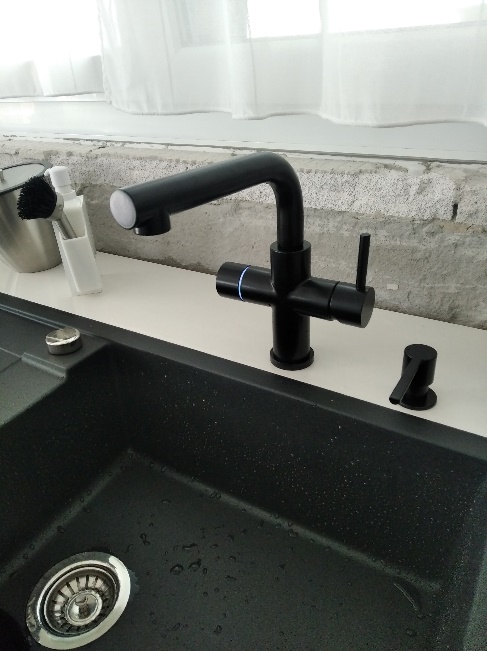 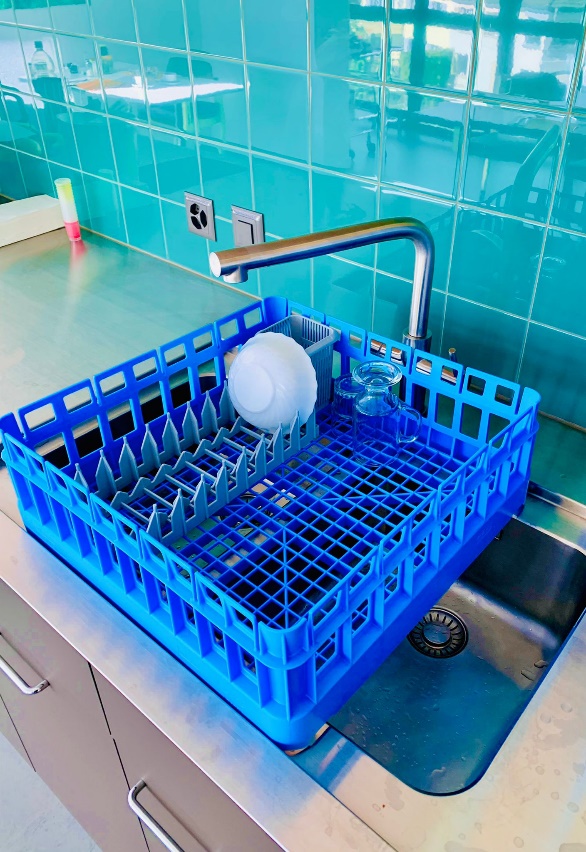 08/15 kann jeder,
Individualität 
nicht
Auf Kundenwunsch haben wir bei dieser Armatur den Auslauf  verlängert.  7010059
Auf Kundenwunsch haben wir bei dieser Armatur den Auslauf gekürzt, 7010059
Sonderanfertigungen
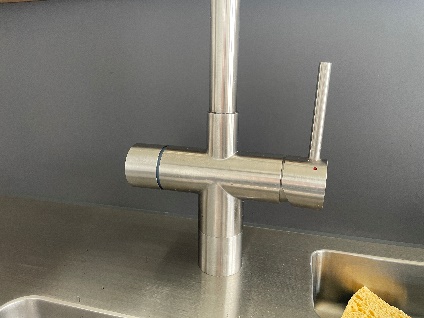 Mit einem Zwischenstück wurde die Armatur verlängert.
«Mit oder Ohne."

Bitte bei der Bestellung angeben.
Sie können alle PONTRESINA-Armaturen mit oder ohne Rosette montieren. 2550521 (ohne Aufpreis )
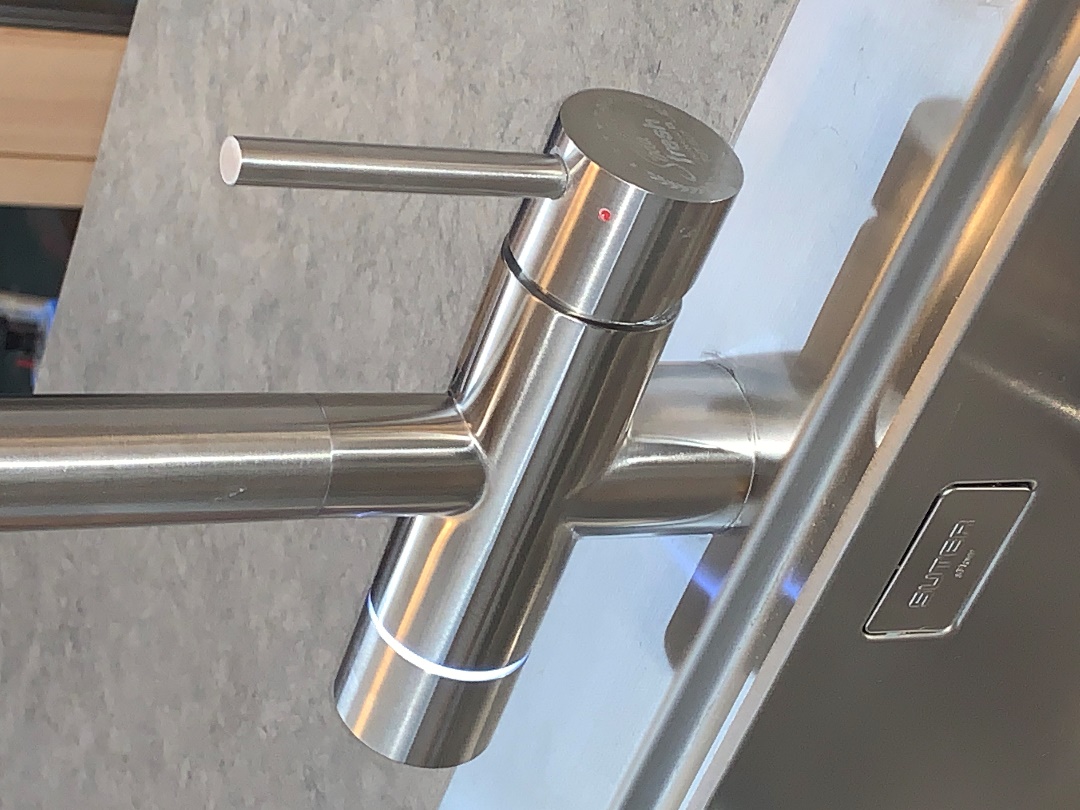 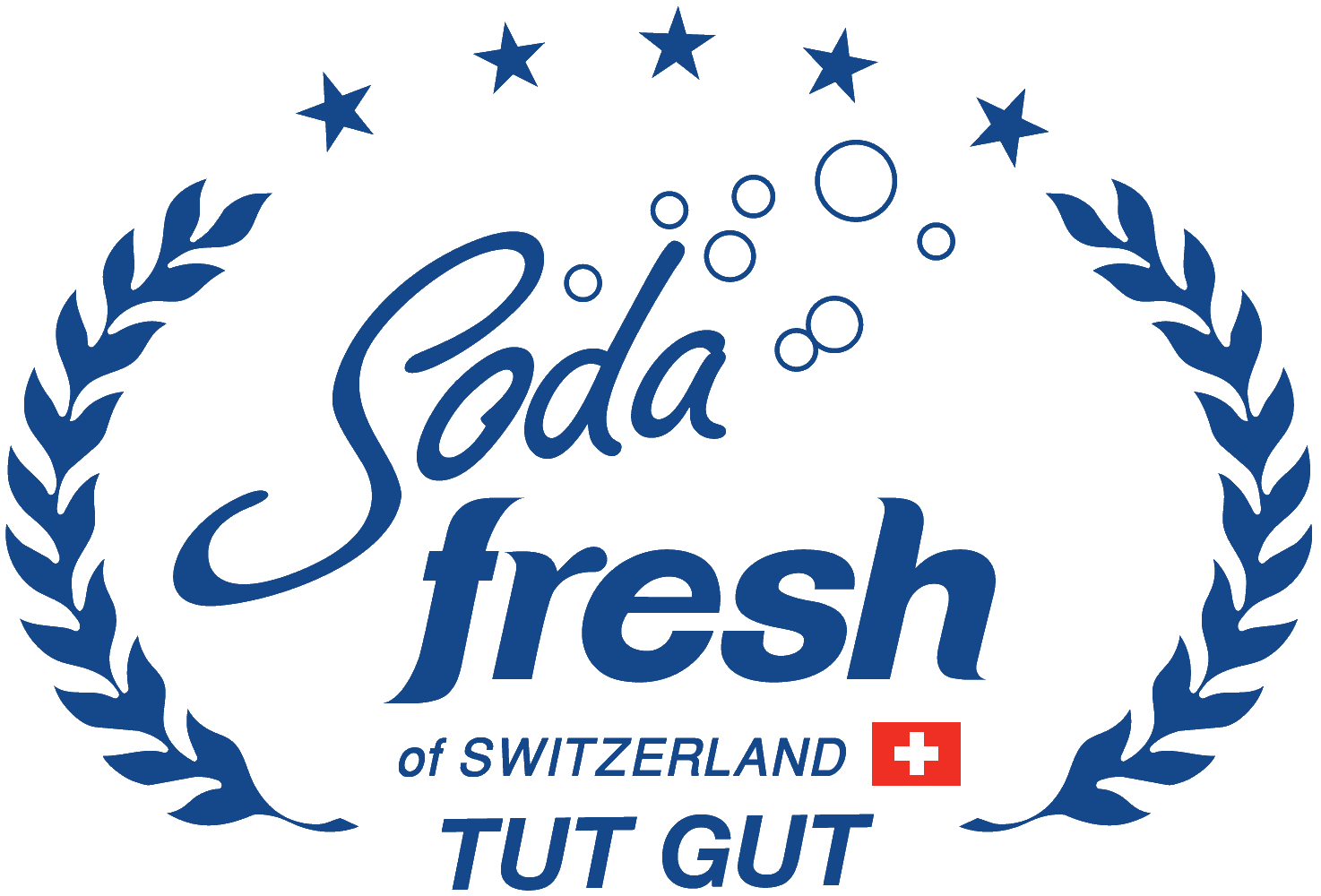 OHNE
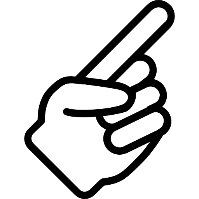 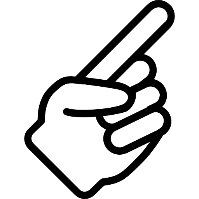 MIT
5
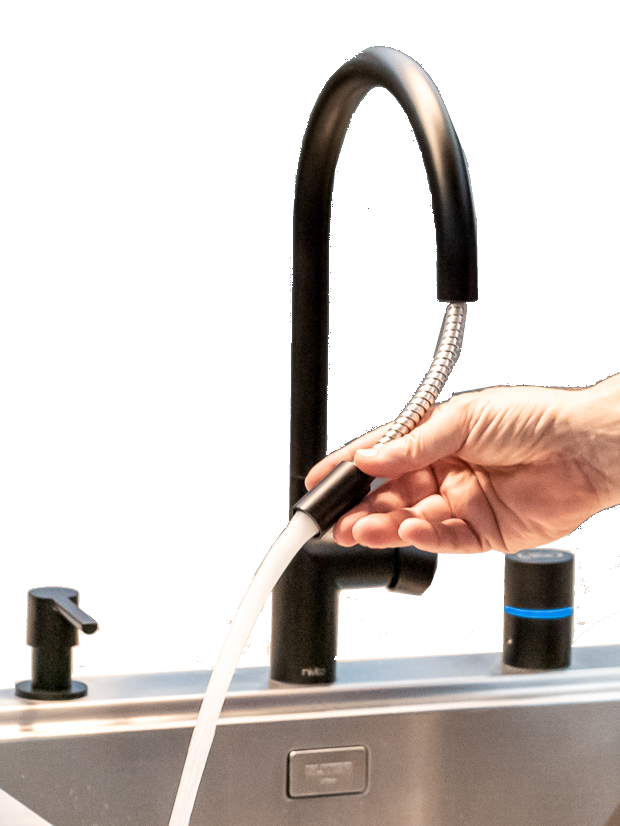 Handauszug
Modell Flims
Ausschliesslich Home Version
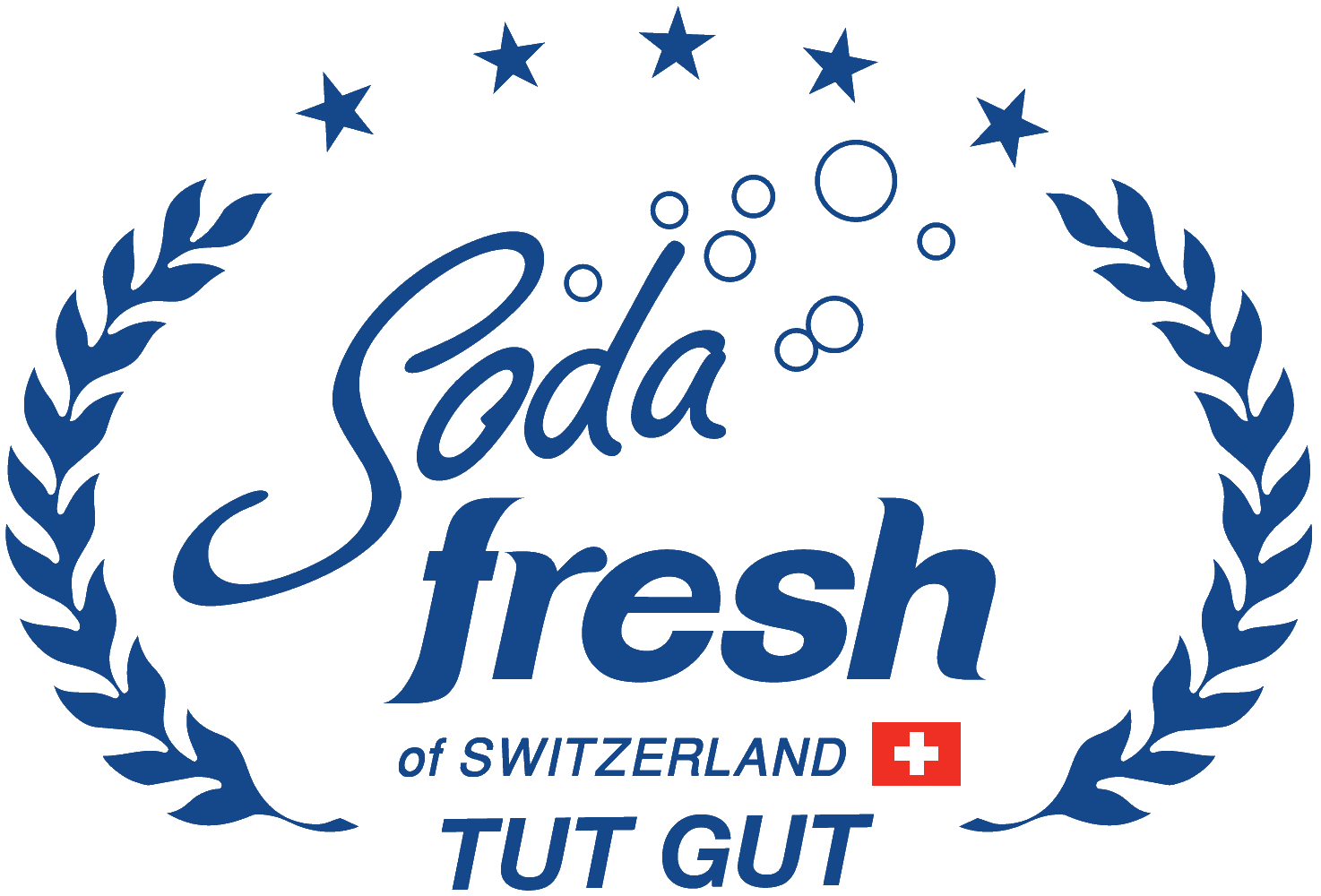 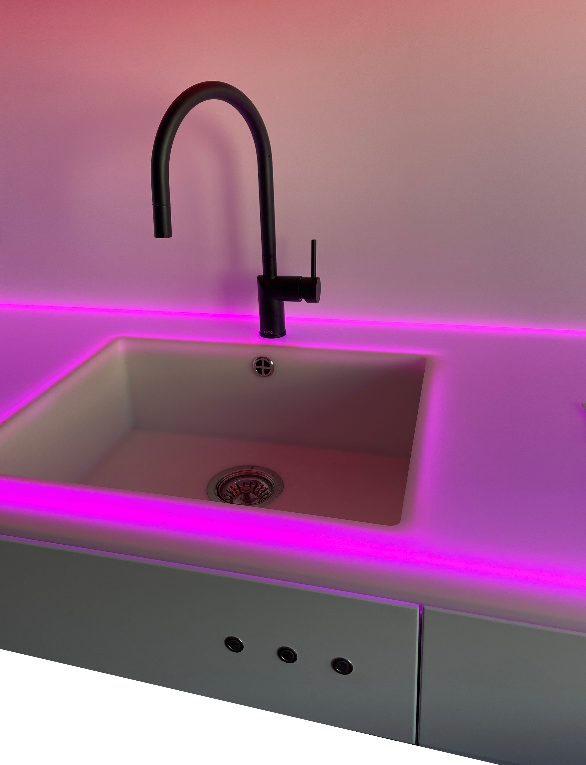 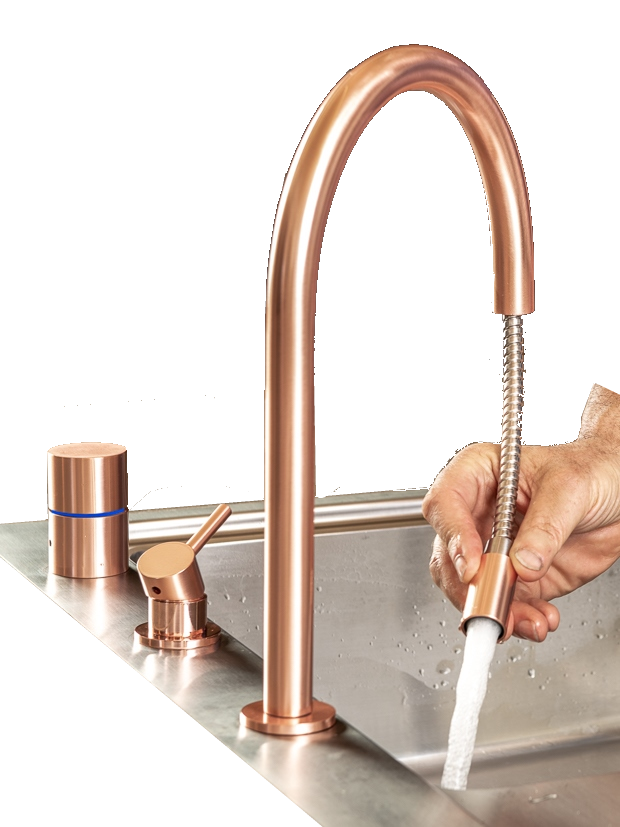 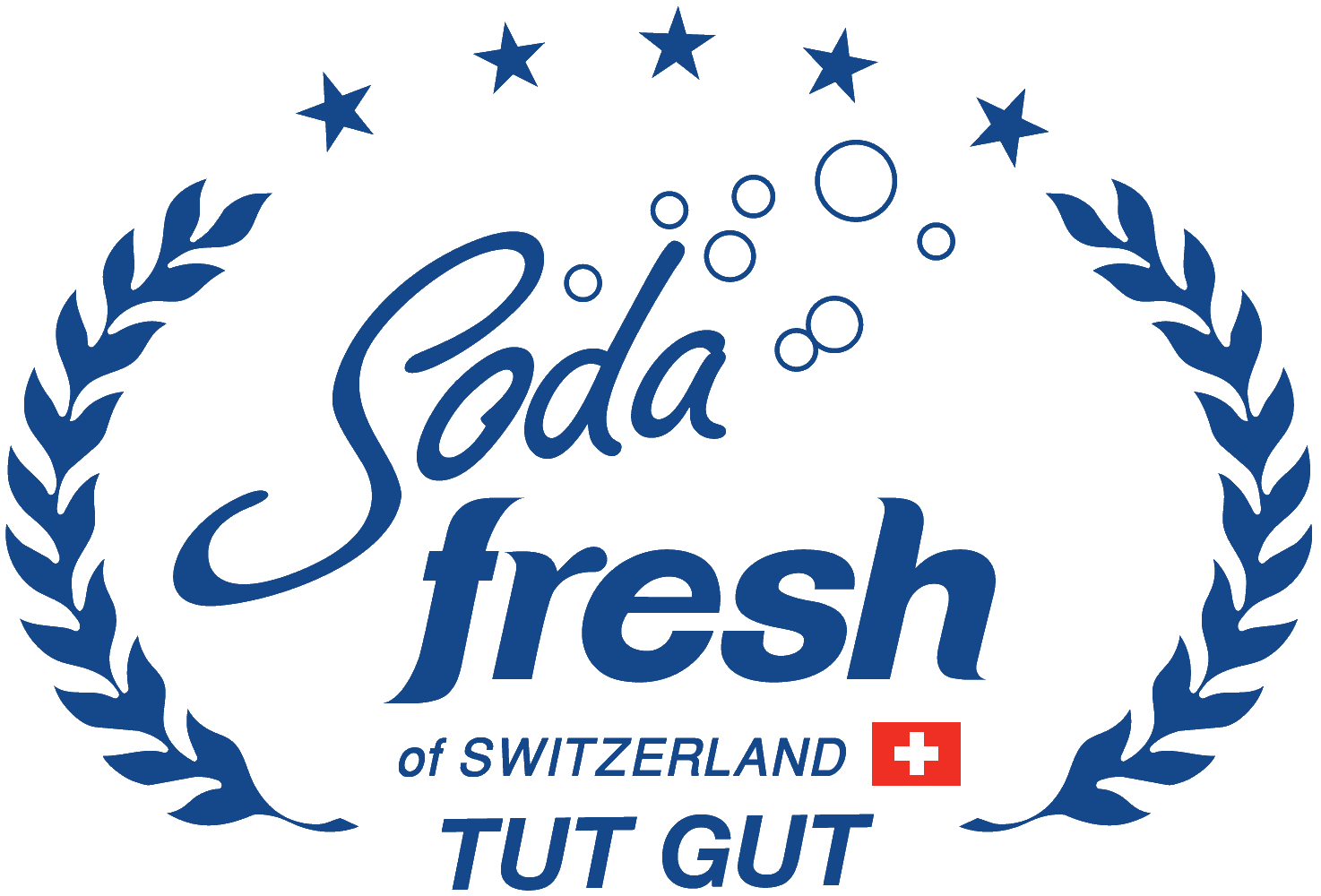 Handauszug
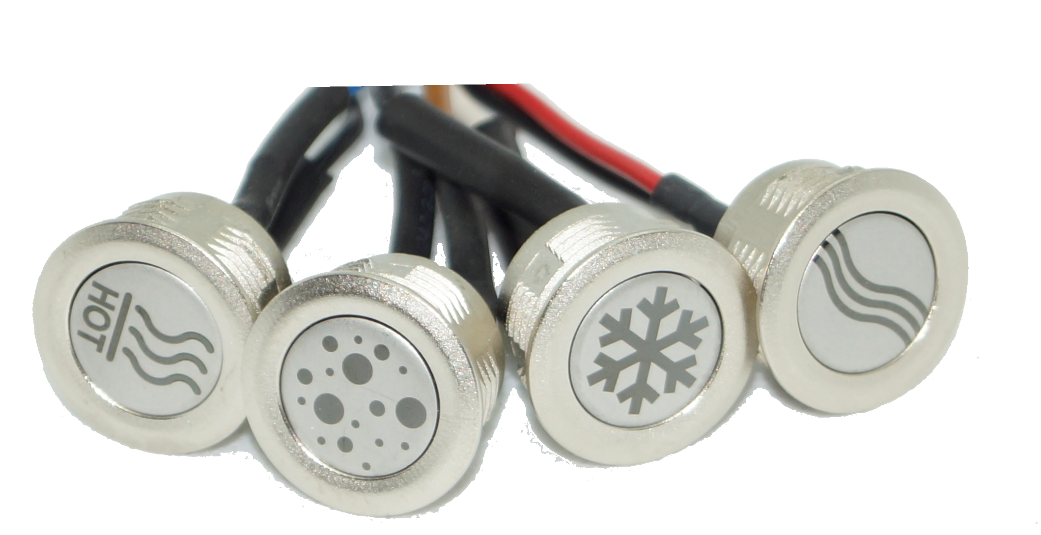 Modell Laax
Bedienungsmöglichkeiten
Version mit Knopf, Mengen frei einstellbar mit der 
Soda Fresh App
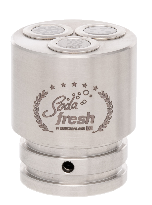 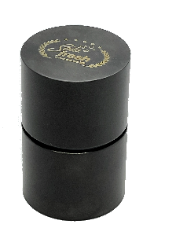 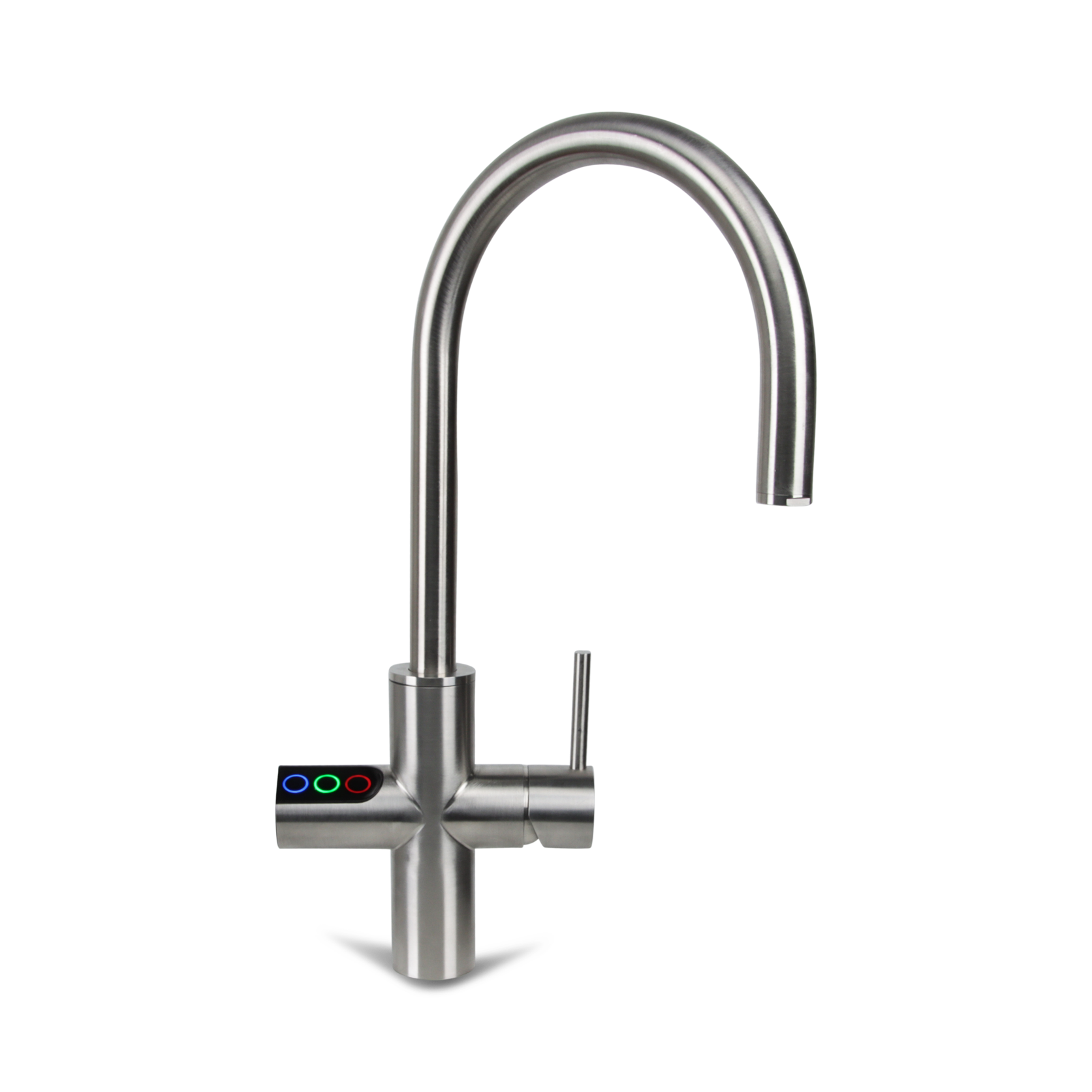 Berührungslose Bedienung per
Infrarot-Touch
Modell Appenzell
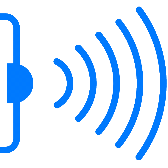 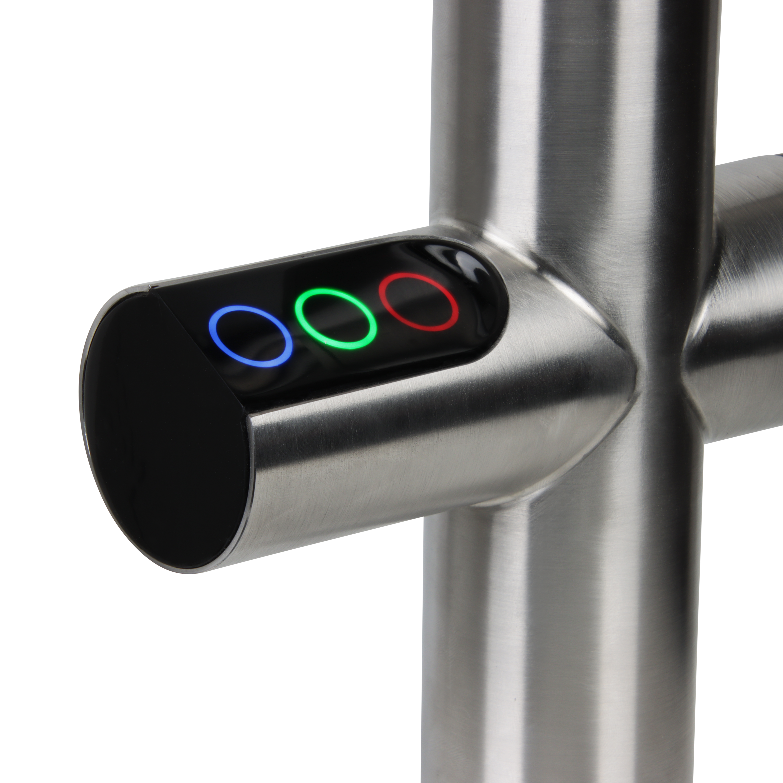 Katalog 22 Seite 23
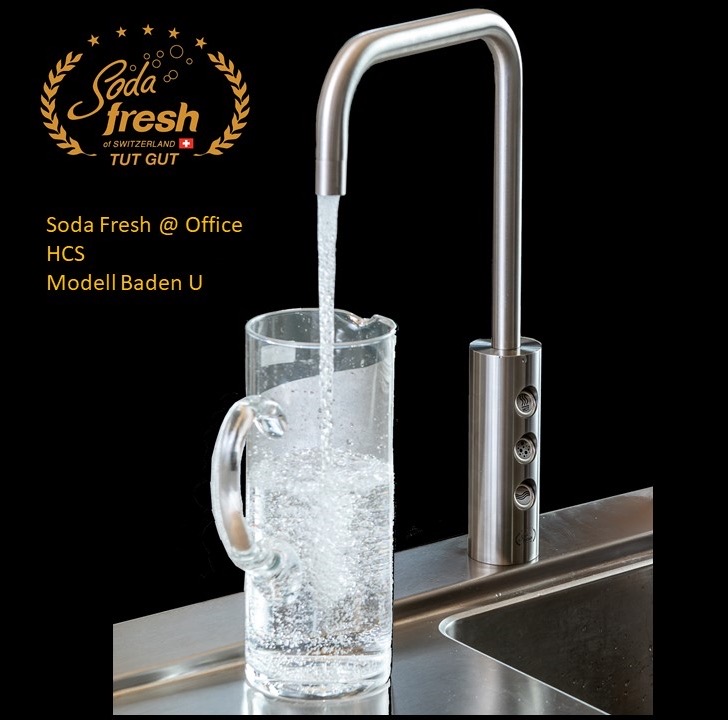 Modell Baden U
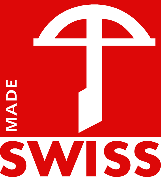 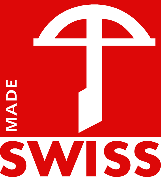 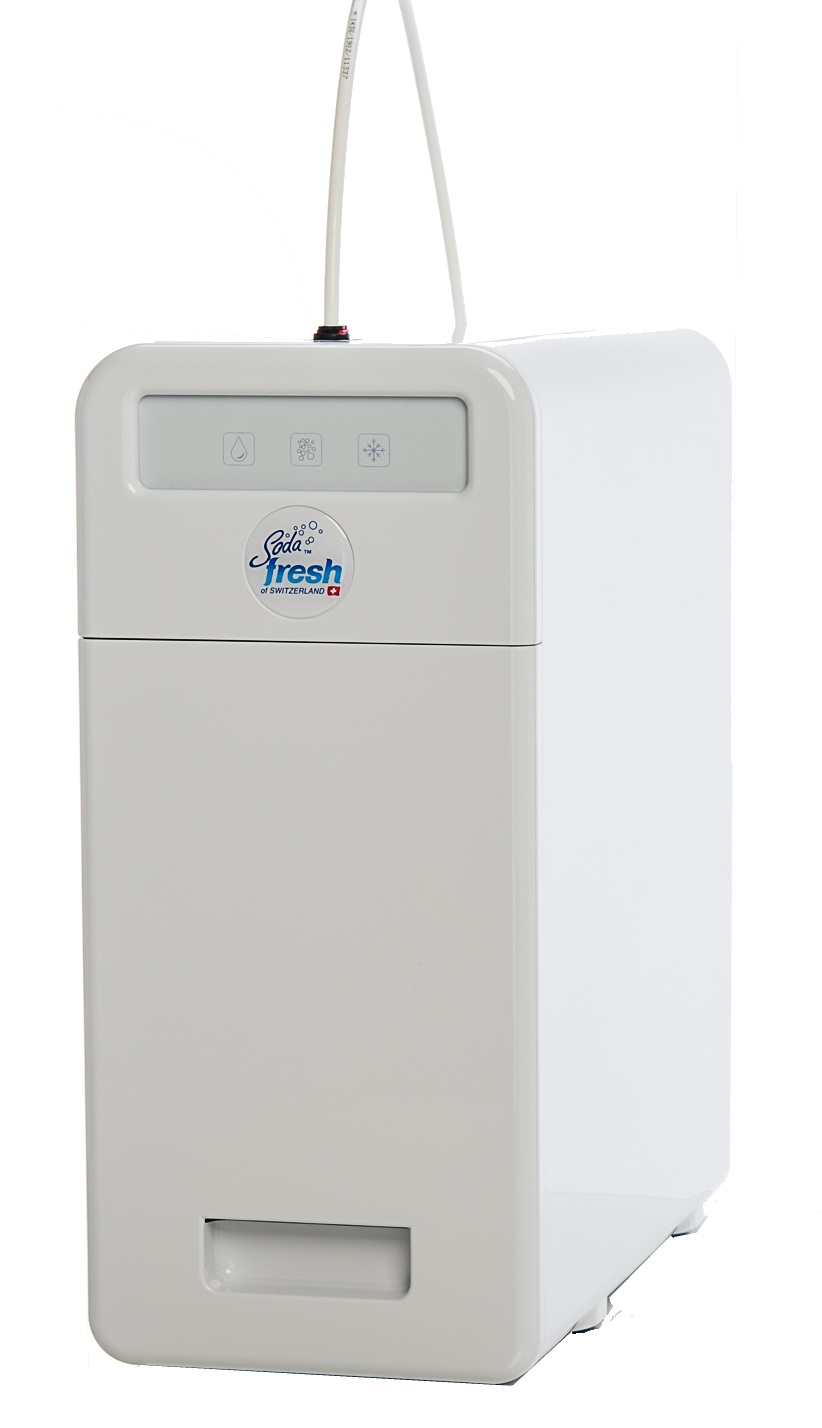 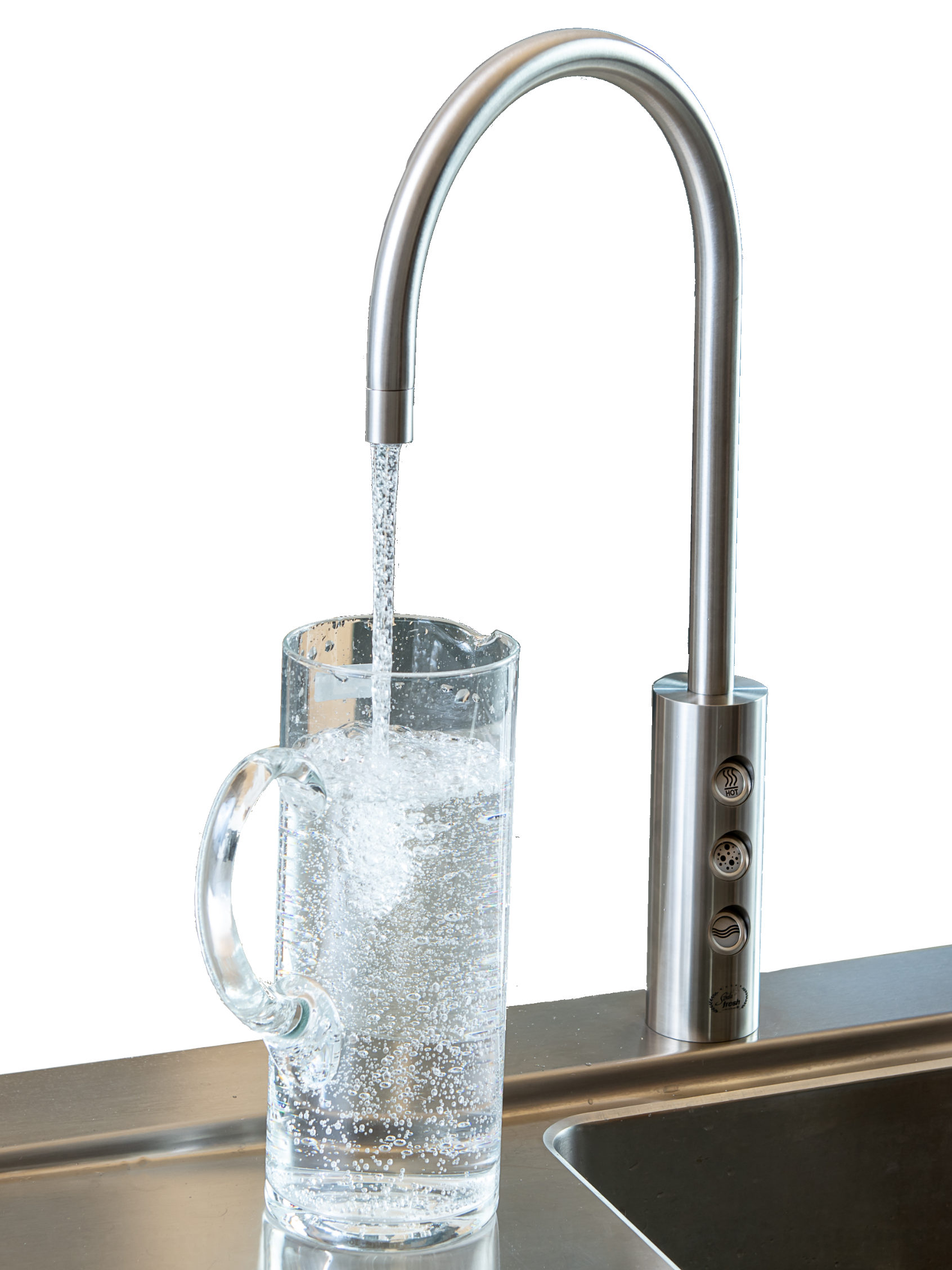 2 Grössen

Soda Fresh @ 

Home

Office P12






Gastro P40
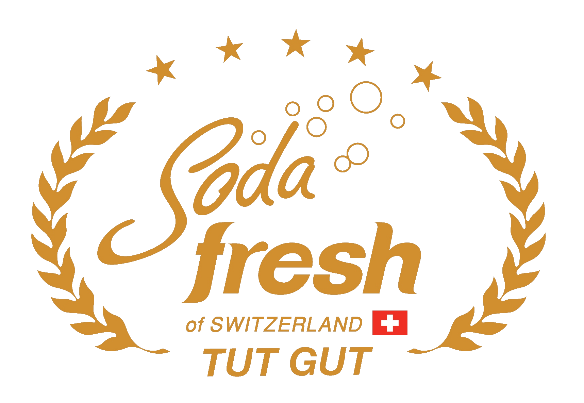 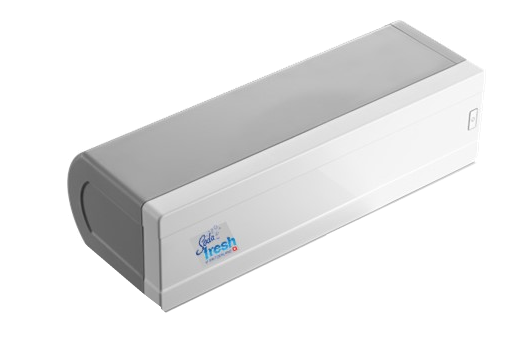 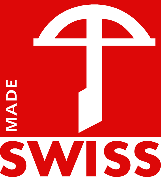 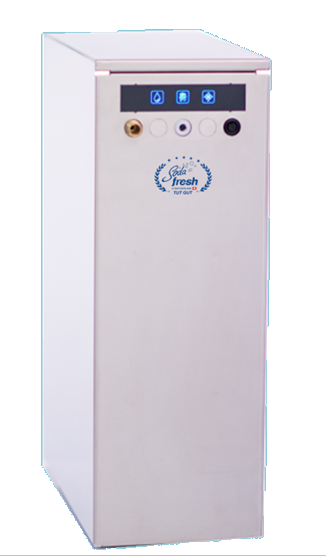 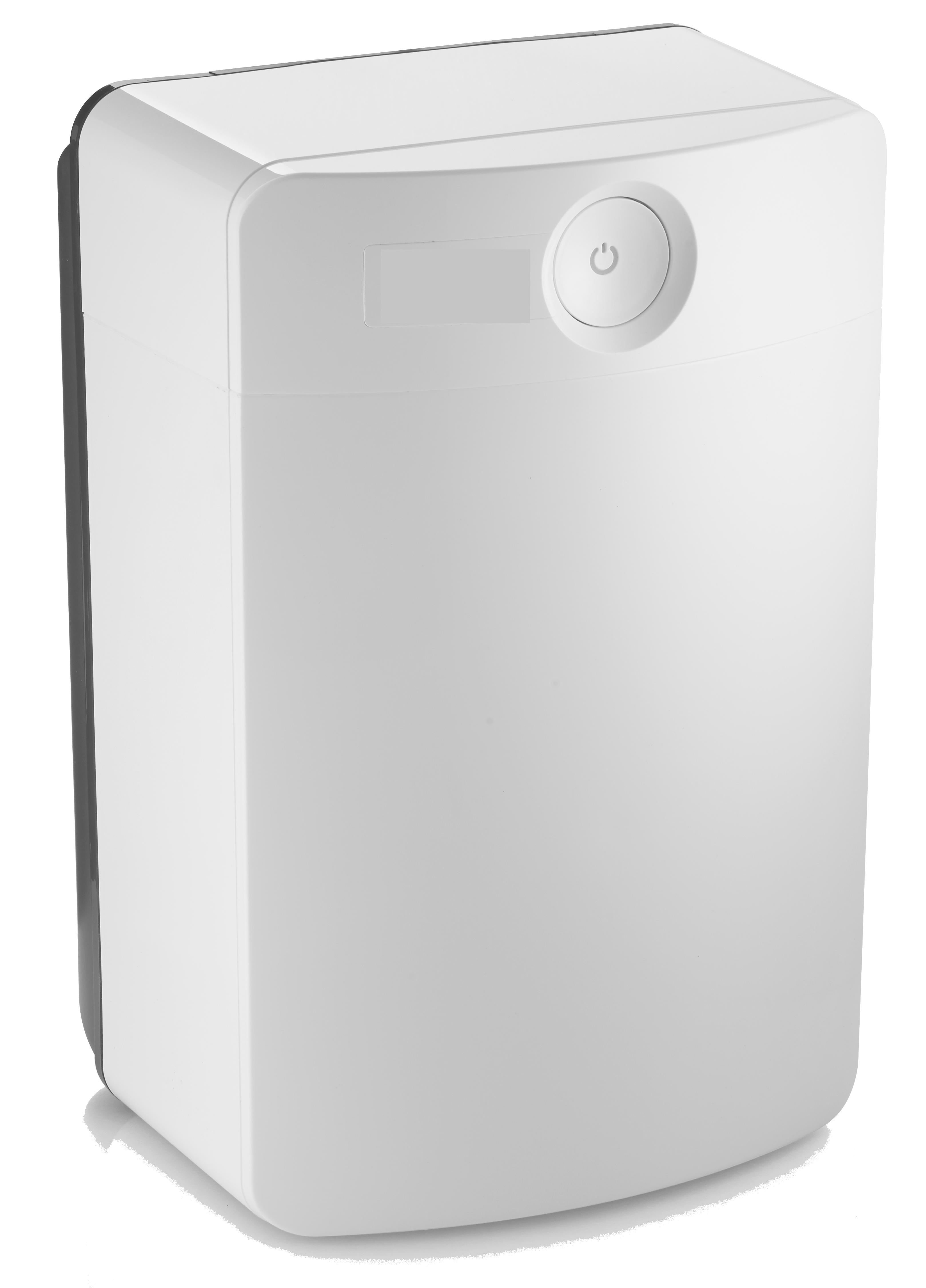 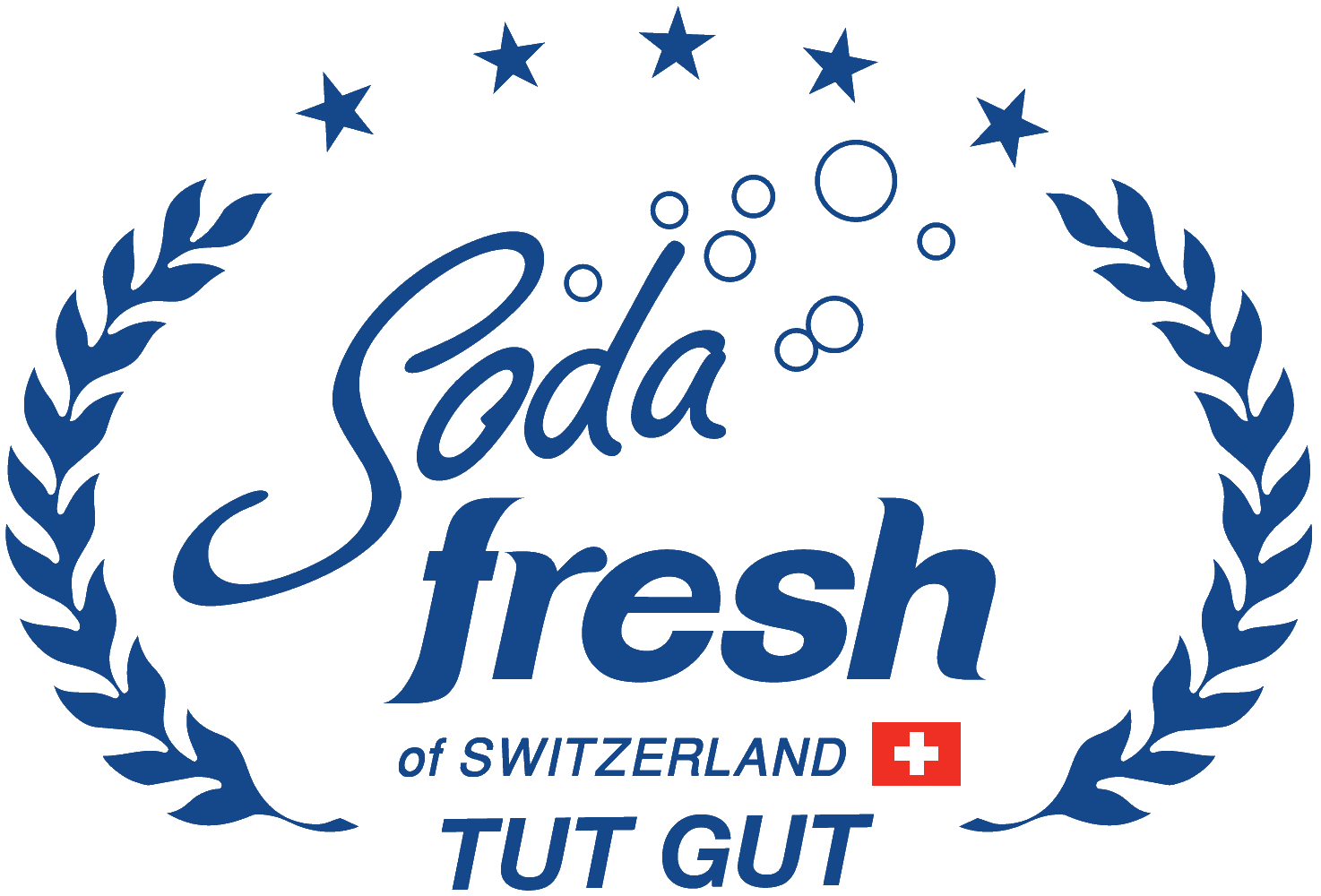 Modell Baden C
HCS Fresh  Modell Baden C
Keller Montage
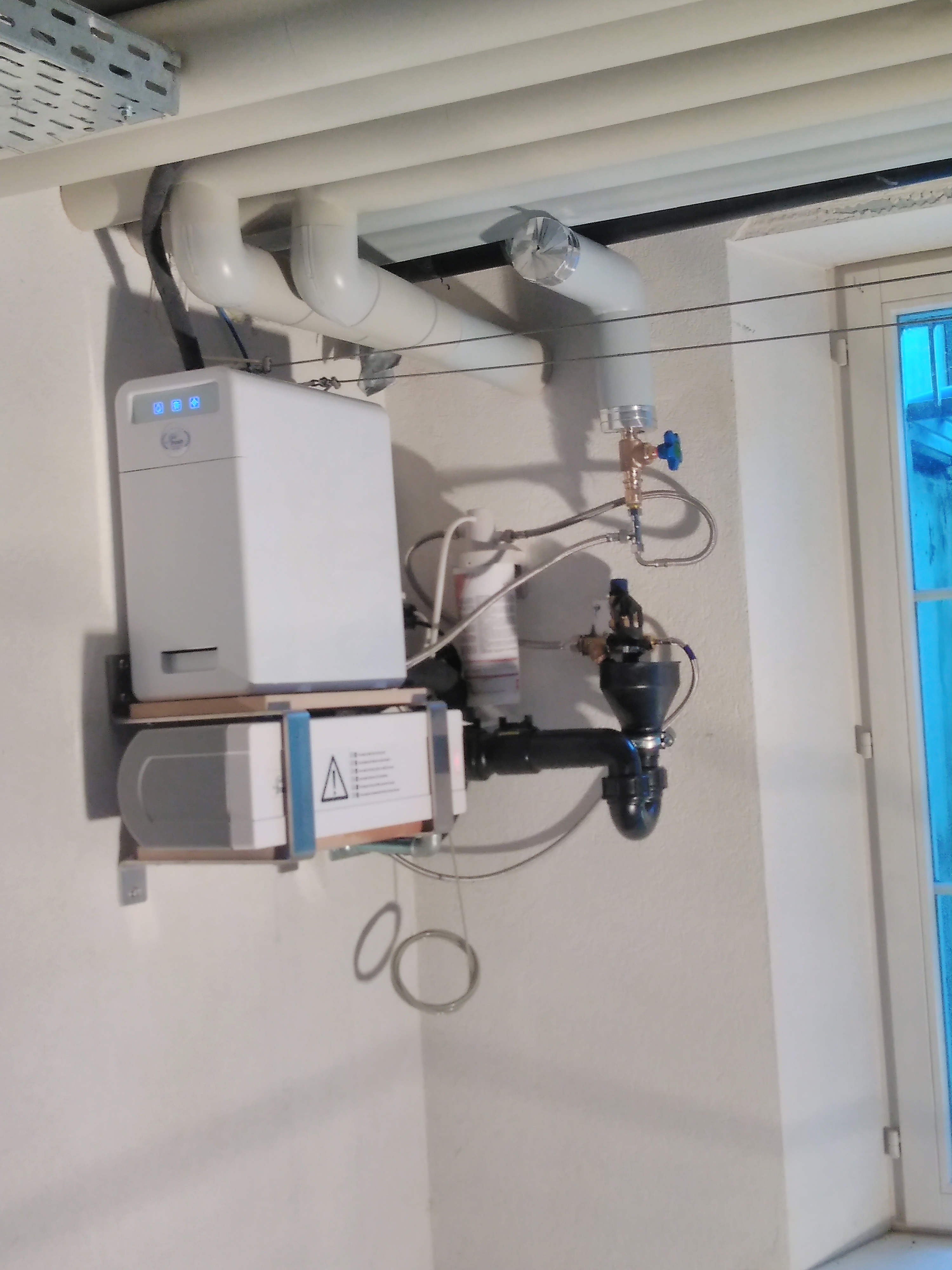 Wir haben eine wunderschöne Konsole aus wasserfesten MDF-Tablaren gefertigt.

Auf dem unteren Tablar liegt quer der Boiler, oben steht das Kühlgerät.

Beim HCS bitte immer dafür sorgen, dass beim Wasseran-schluss ein 3/8" Eckventil am liebsten mit Handrad, ein Syphon und eine T 23 Dreifachsteckdose in der Nähe sind.
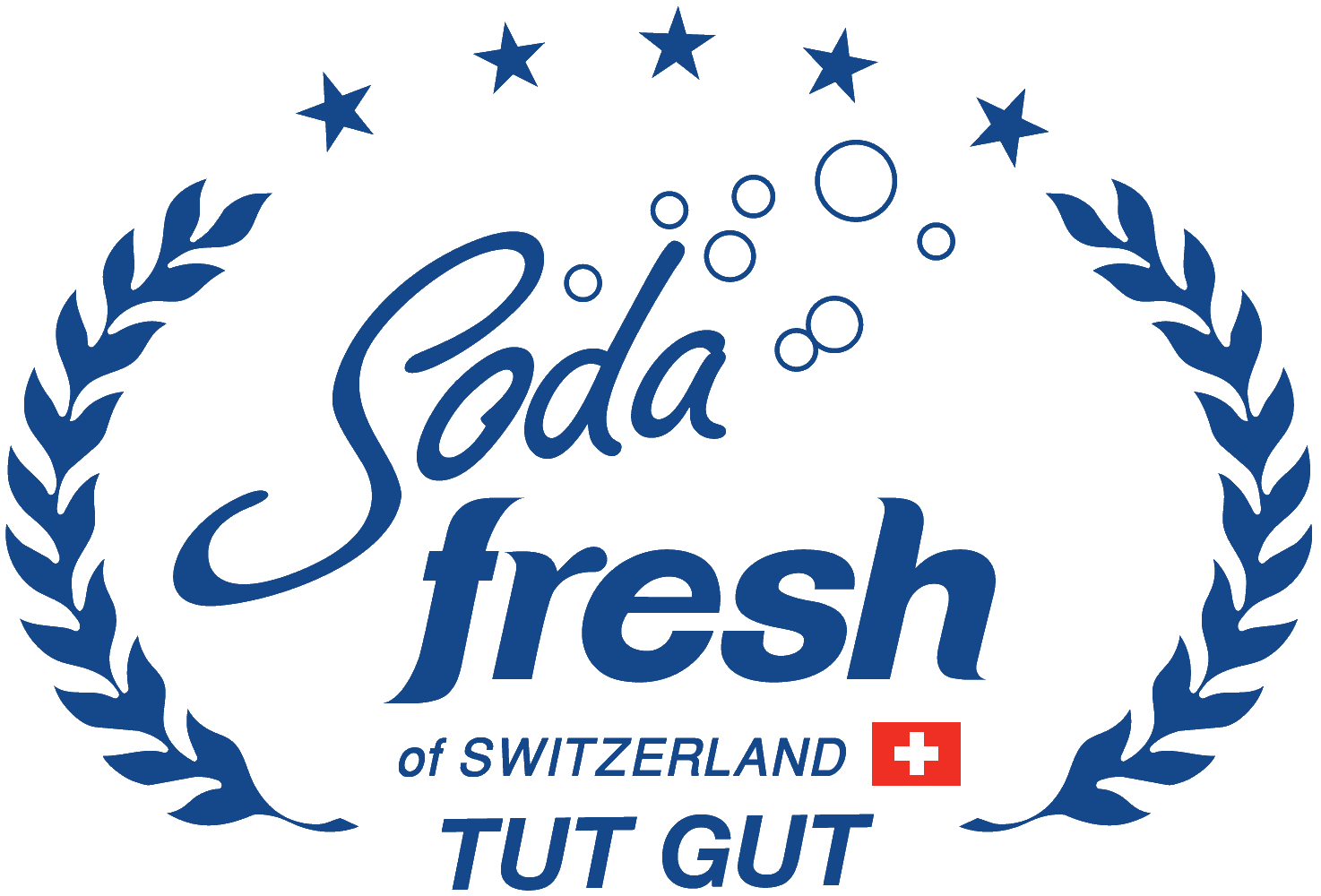 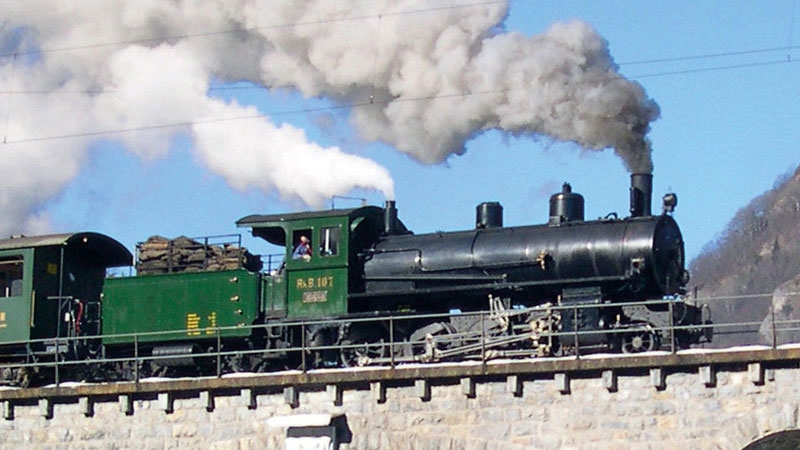 SRS
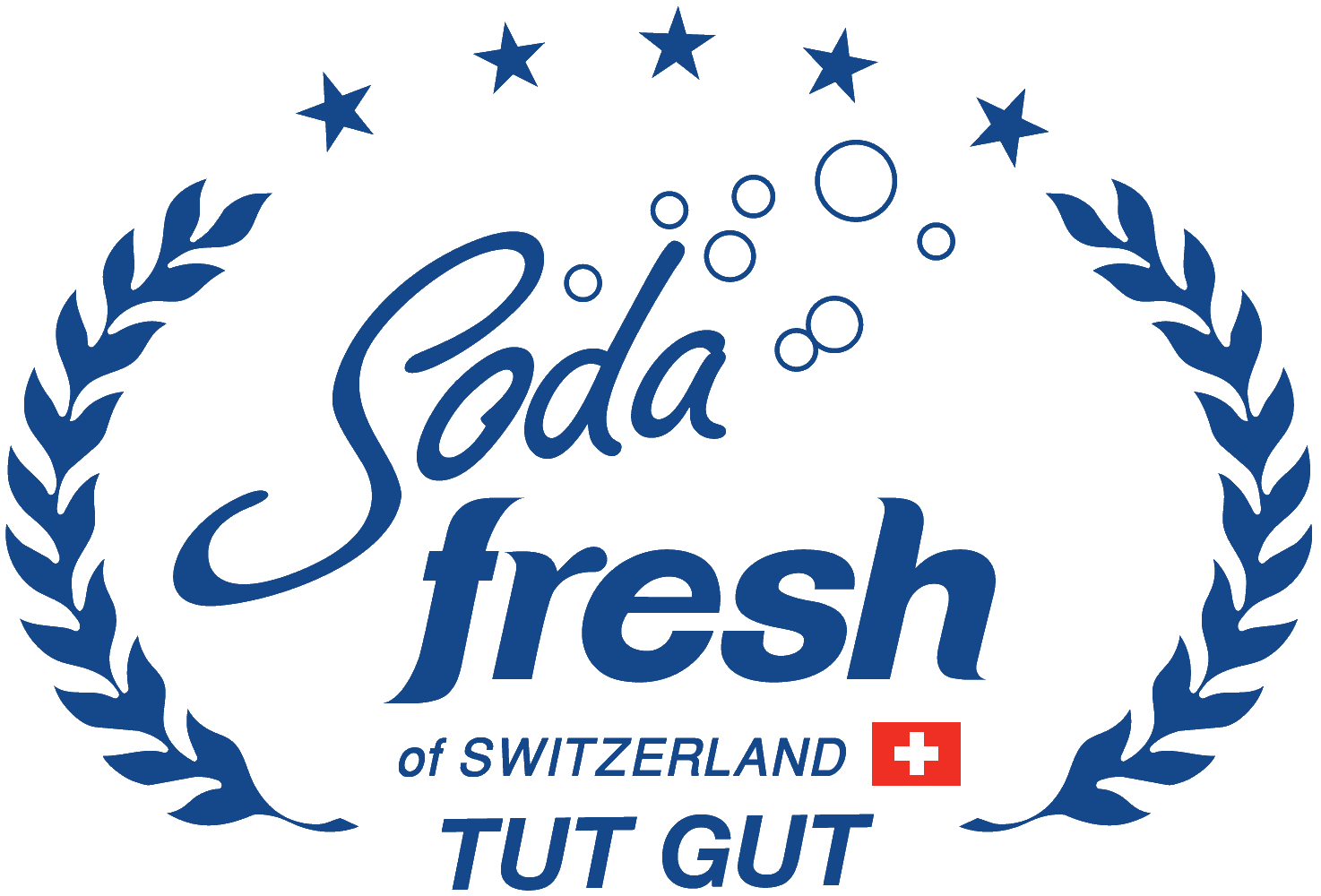 S steam  
R reduction 
S solution 

Wir können mit der APP die Temperatur des Kochendwasser einstellen.
SRS
Soda Fresh Patent
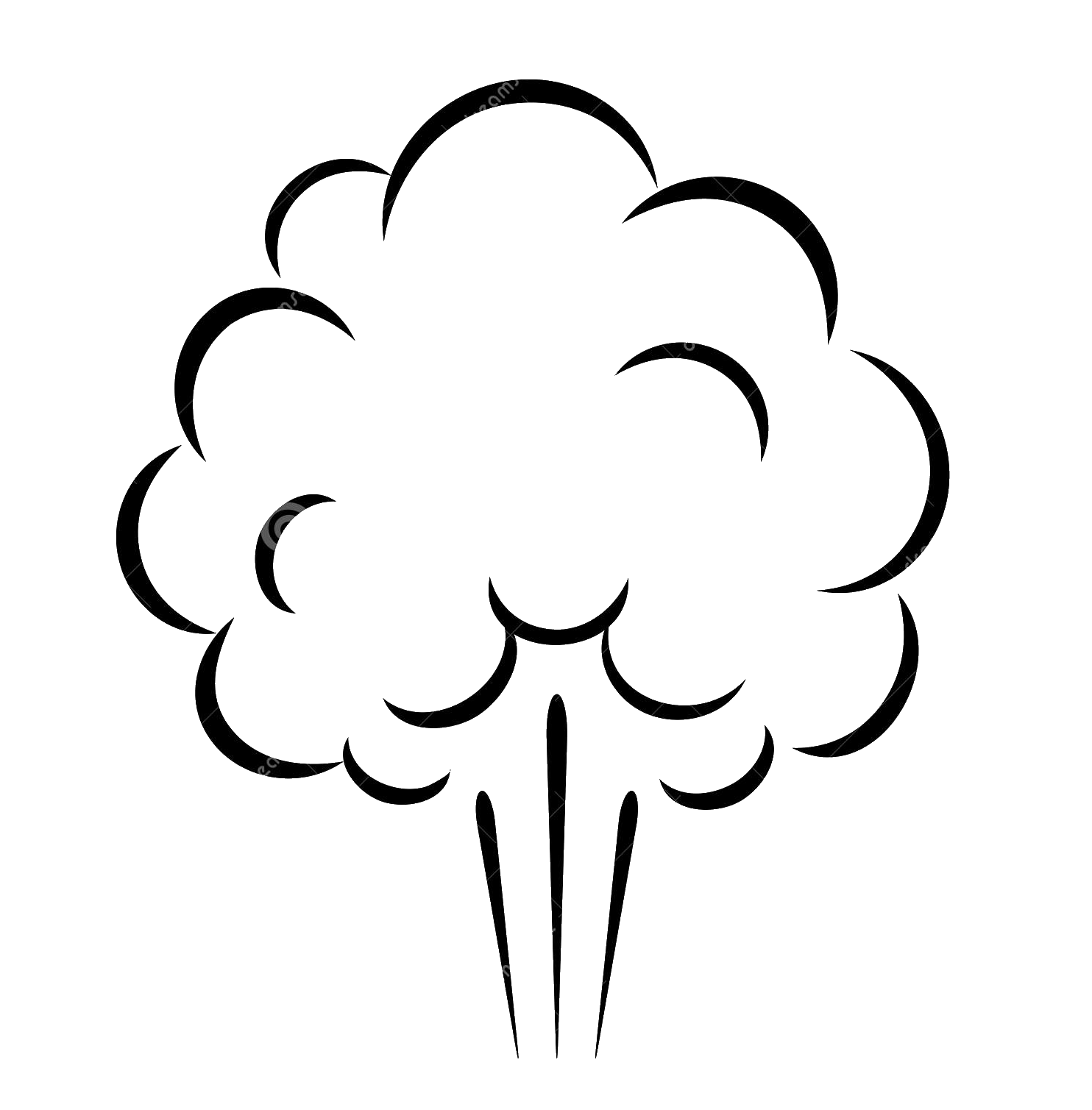 SRS
Soda Fresh spricht von einem Kochendwasser Wasserhahn
 nicht von einem Dampfhahn.
Wenn Sie schon erwarten, dass die Temperatur vom gekühlten Wasser einstellbar ist: warum nicht bei Kochendwasser?
In der Schweiz werden pro Tag 12 Millionen Tassen Tee aufgebrüht.
Was ist die optimale Teewasser Temperatur?
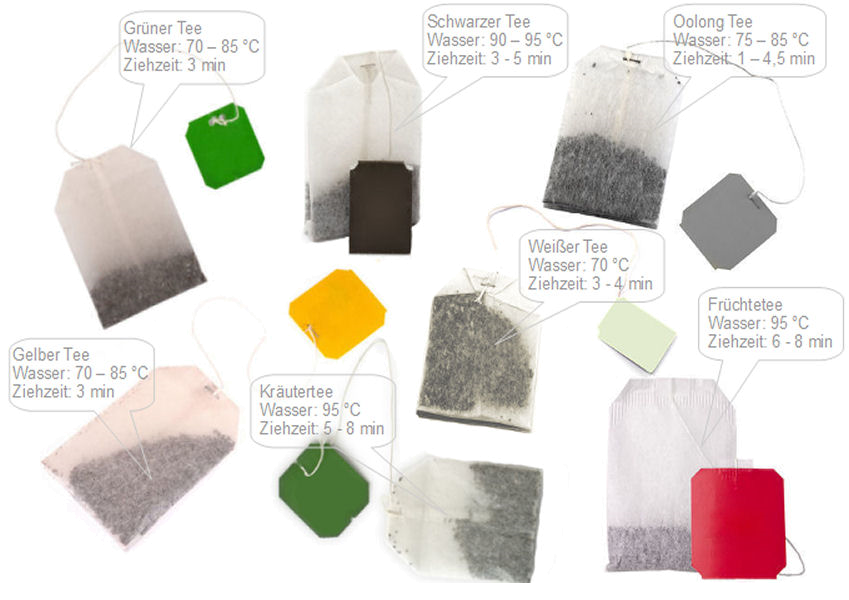 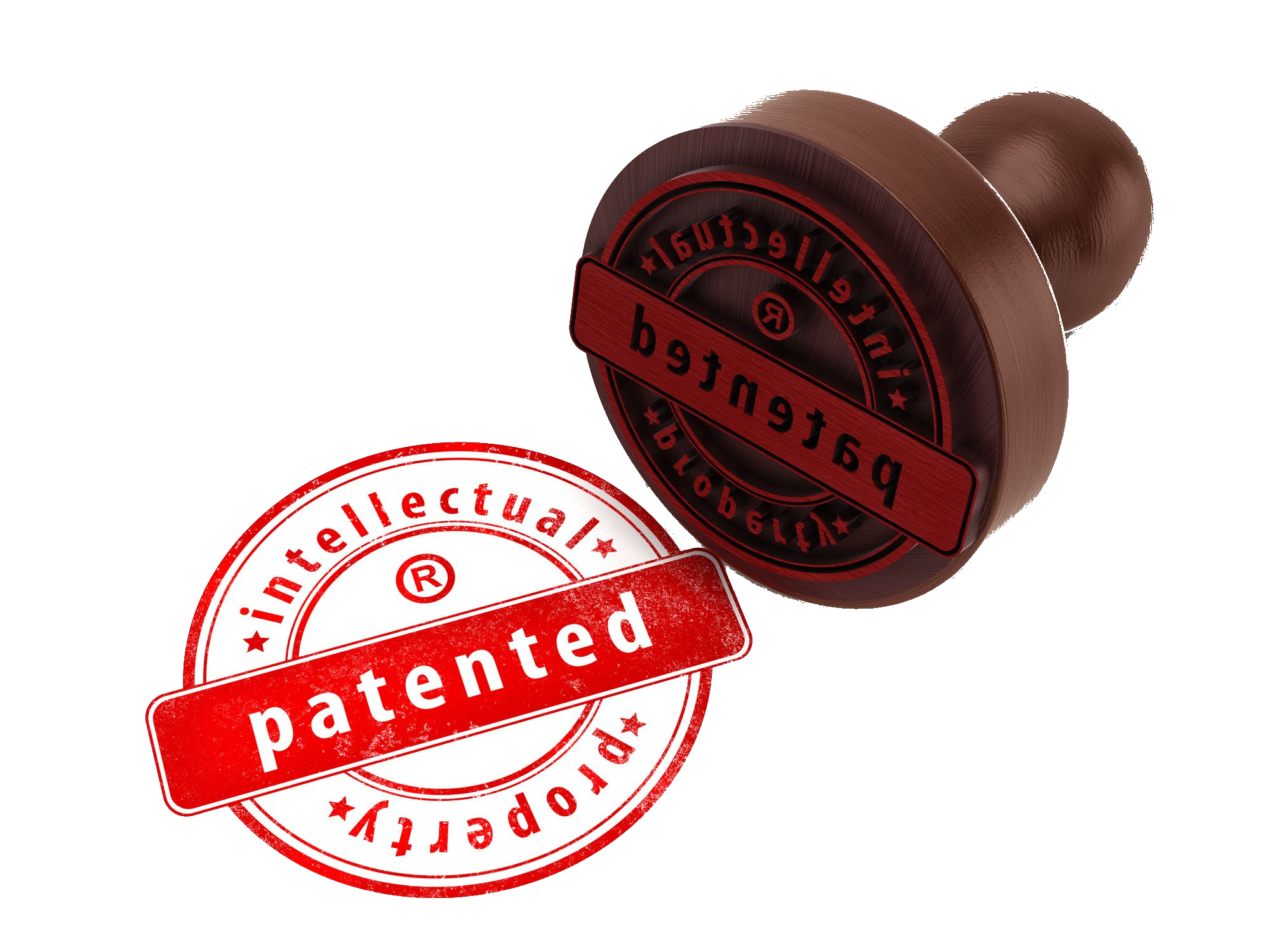 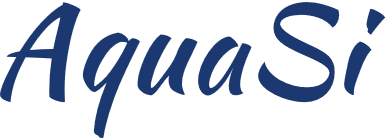 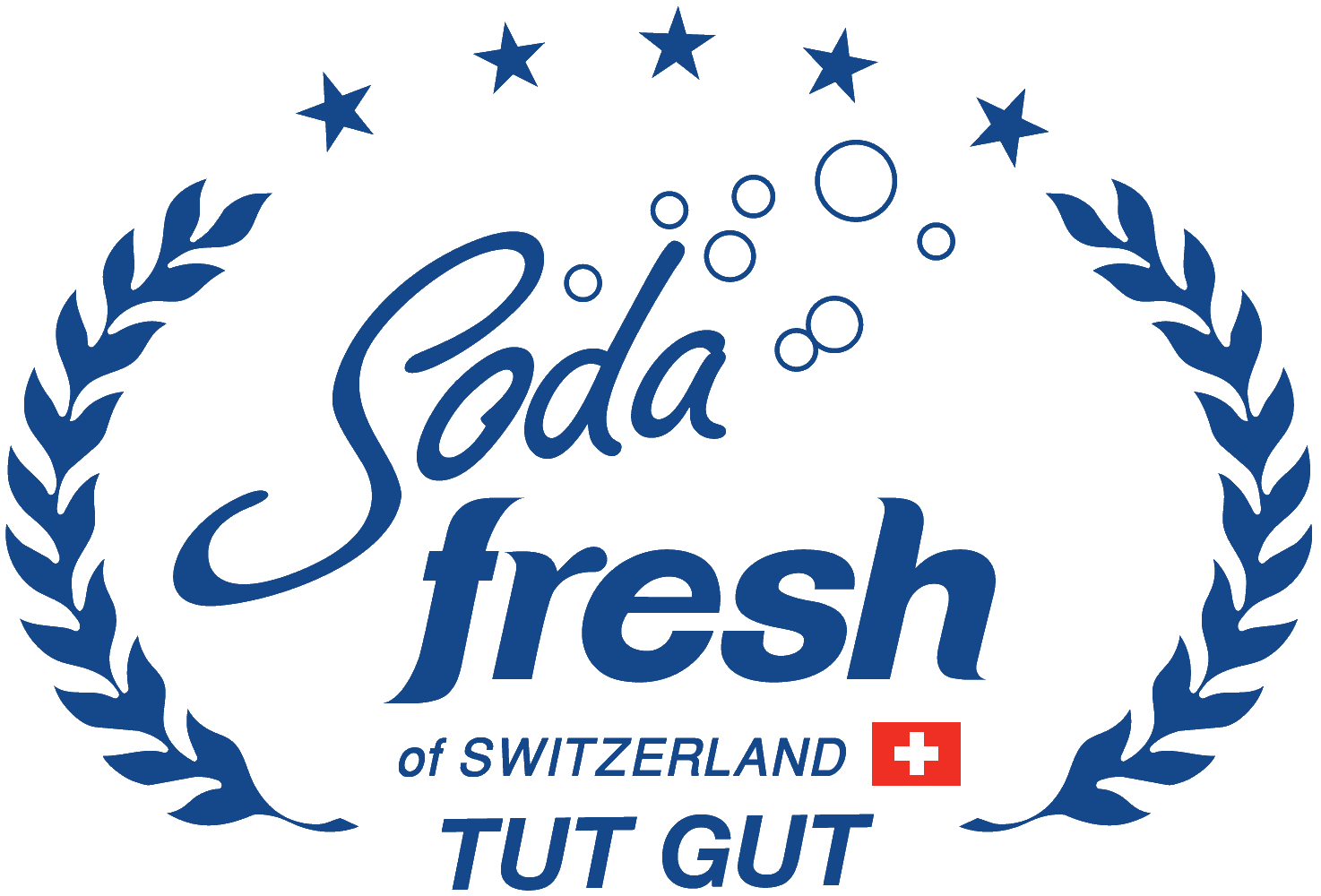 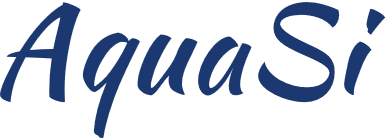 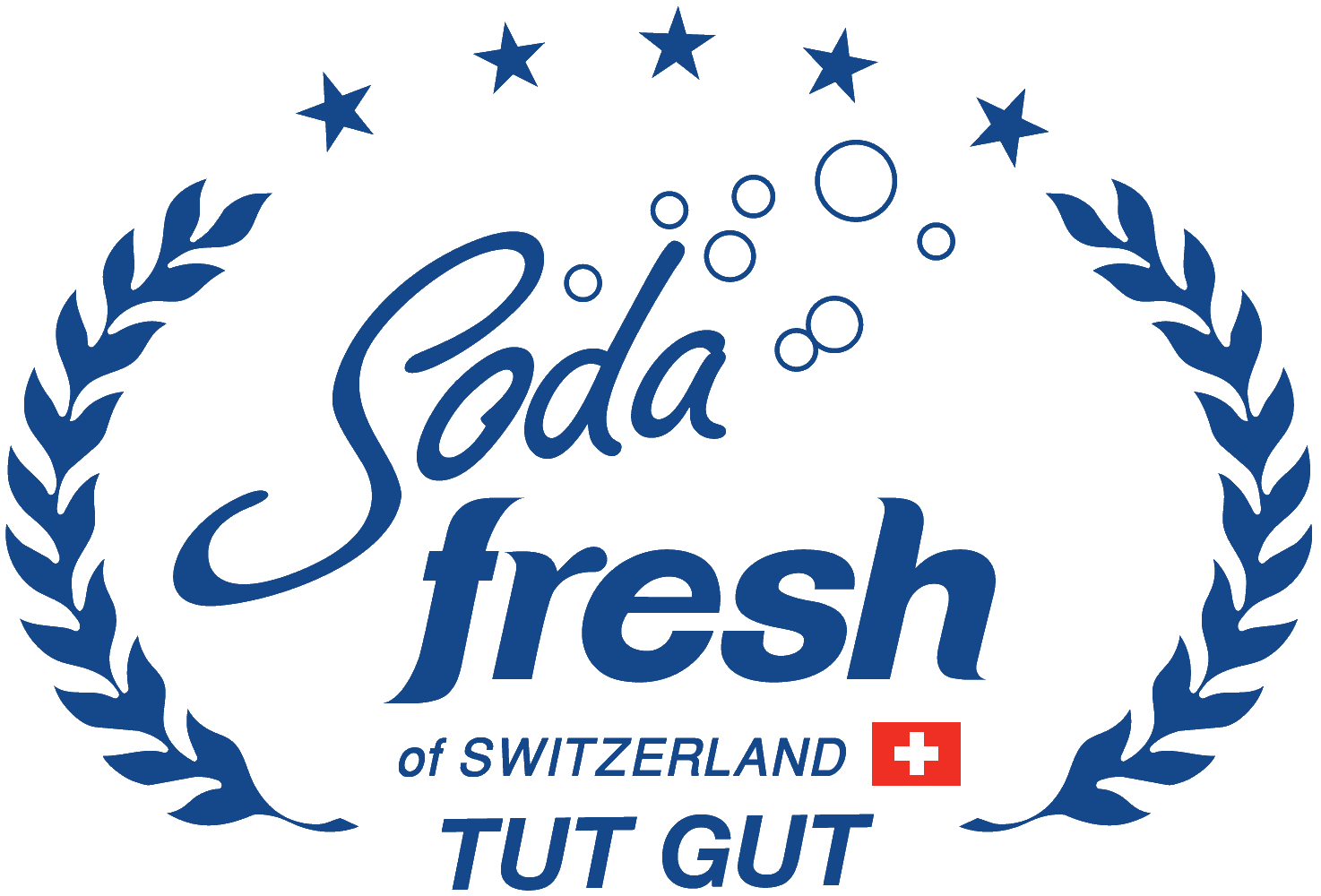 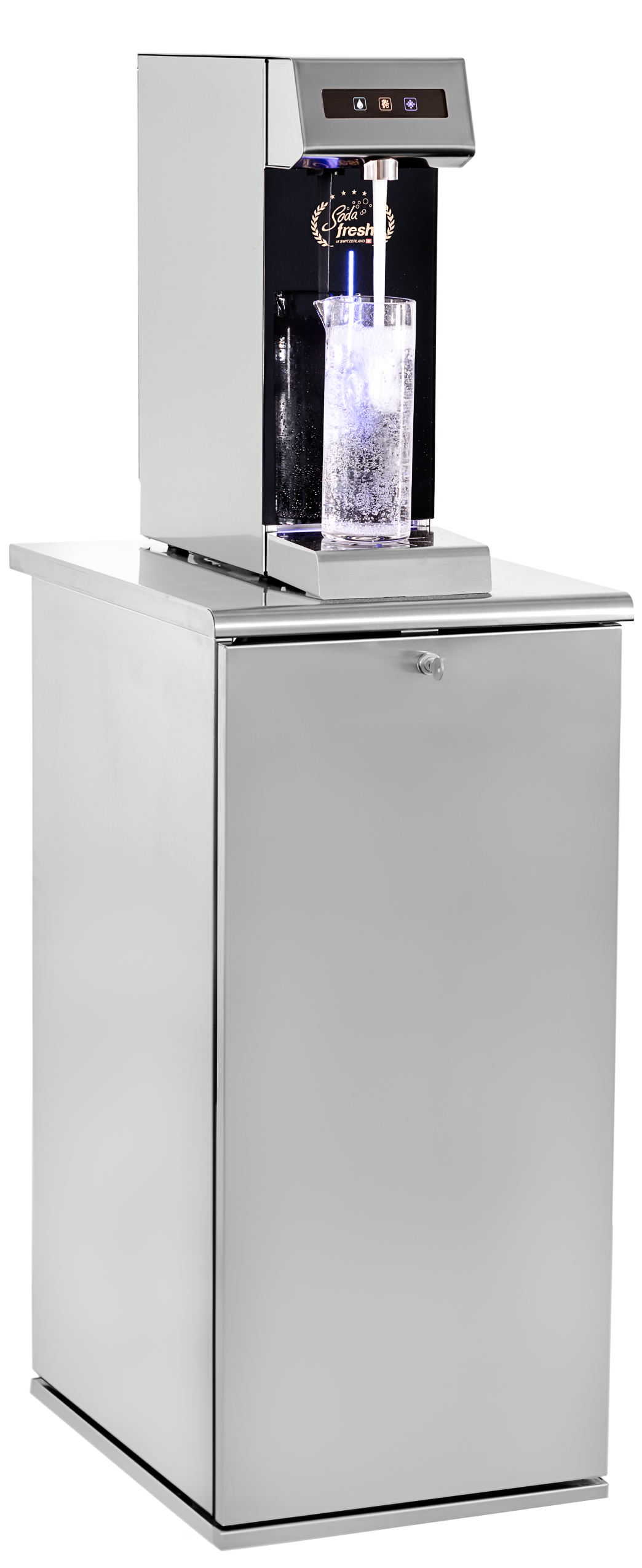 P12
P40
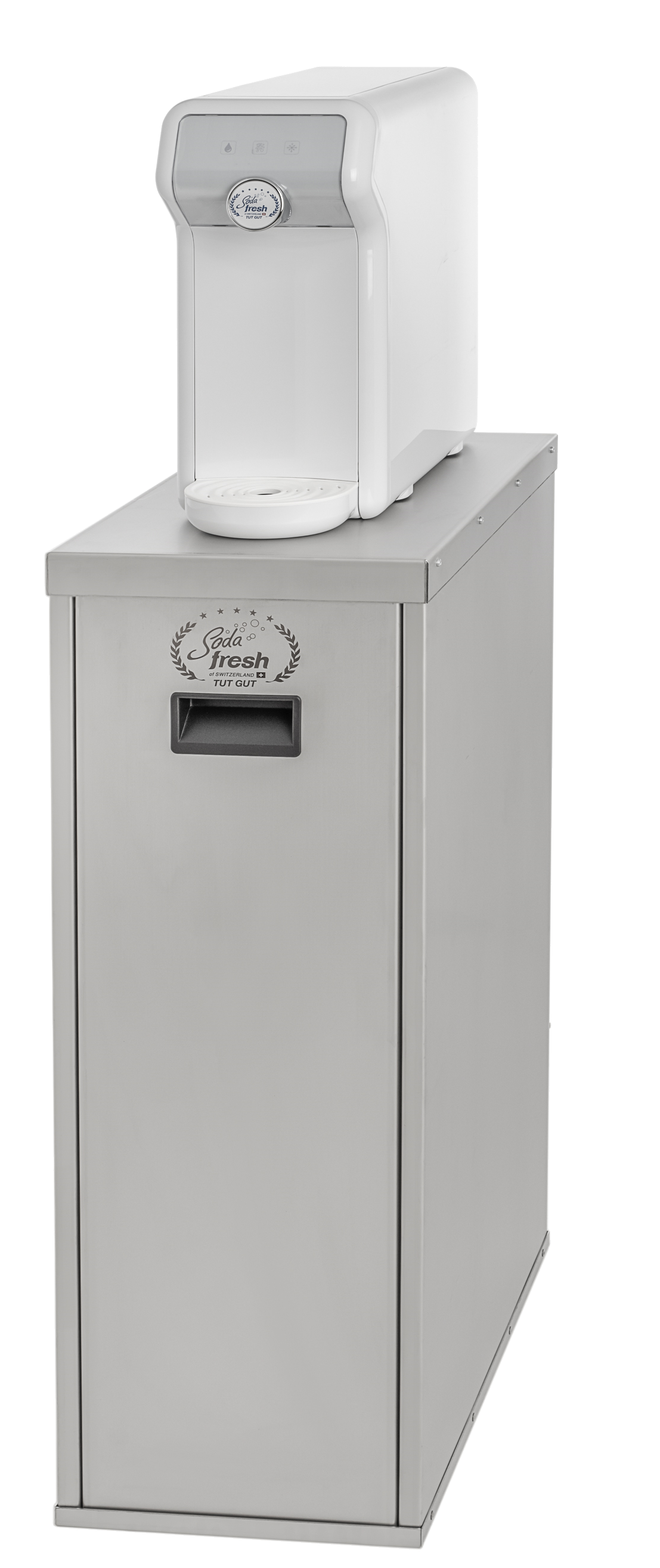 Dieses Gerät können Sie bei Soda Fresh mieten

Ab 92.- / Monat

Bei beiden inkl. Kohlensäure für 2’000 Liter Wasser
Dieses natürlich auch.

Ab 66.- / Monat
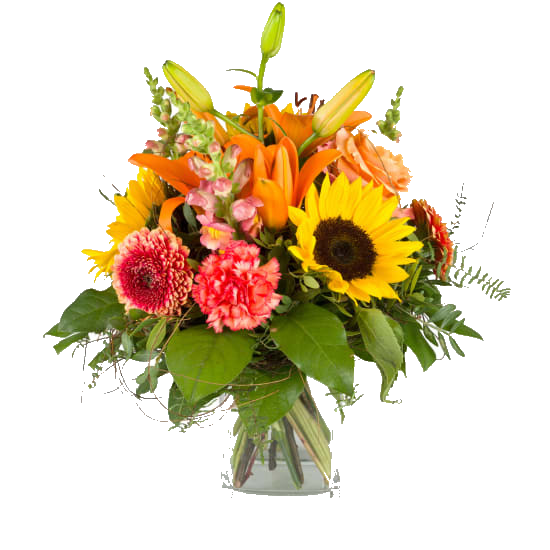 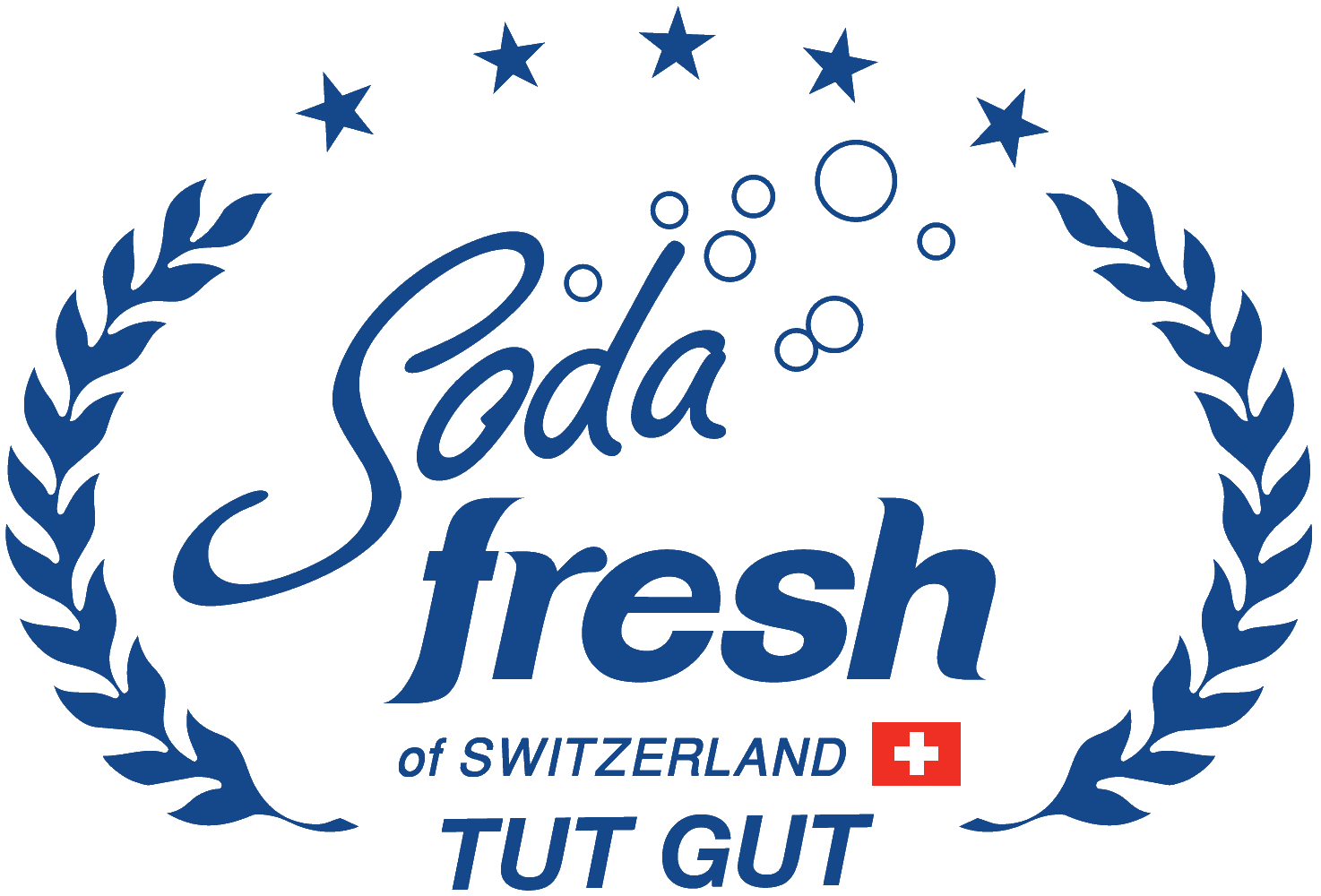 Thank you for your attention.
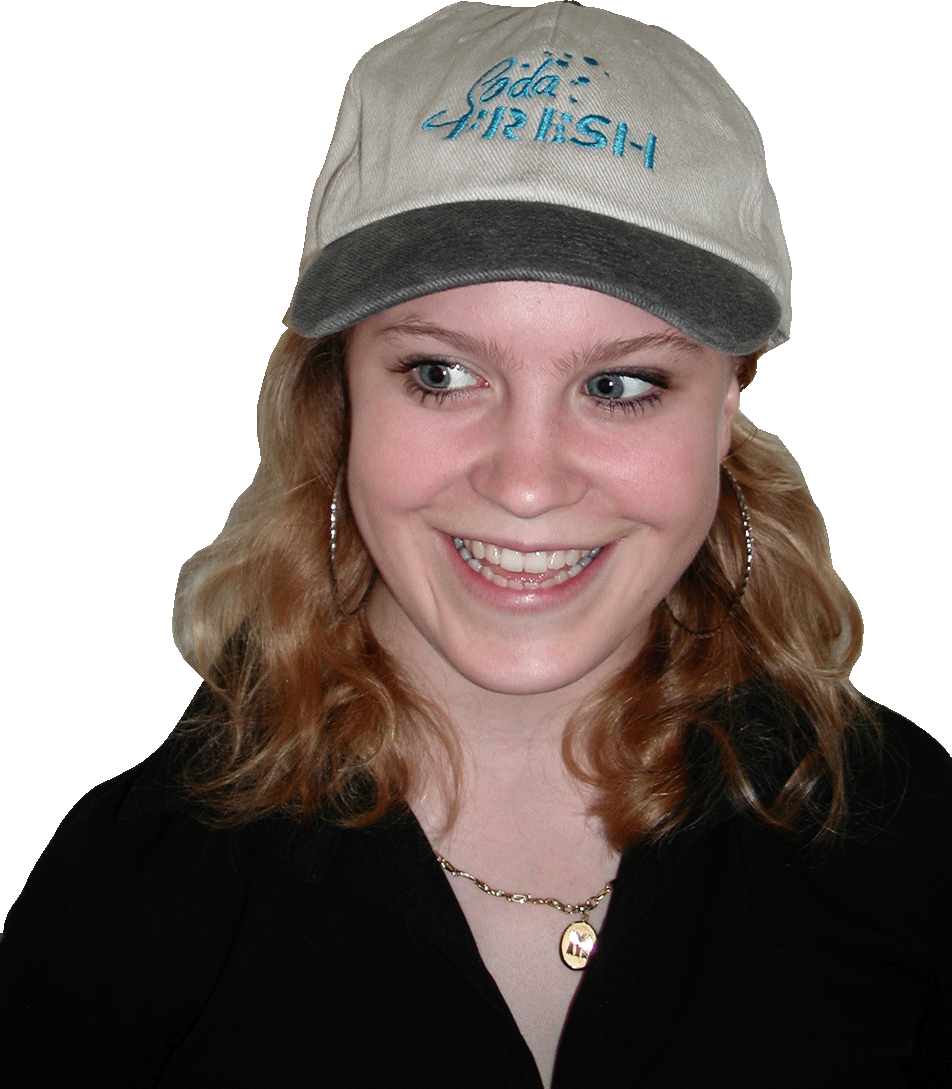 Please follow us
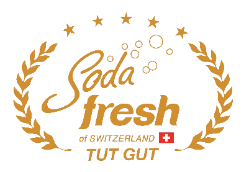 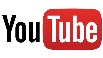 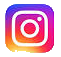 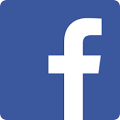 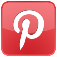 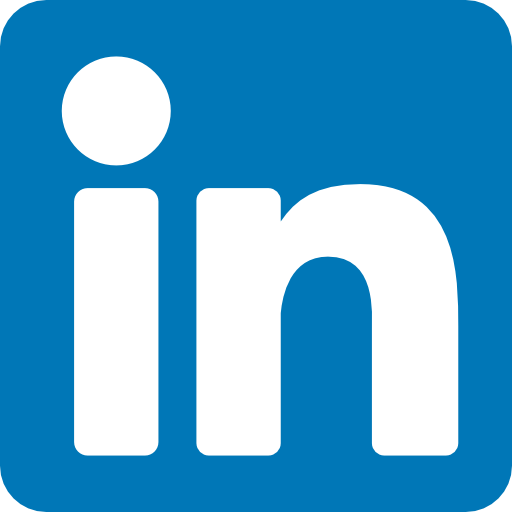 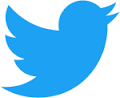